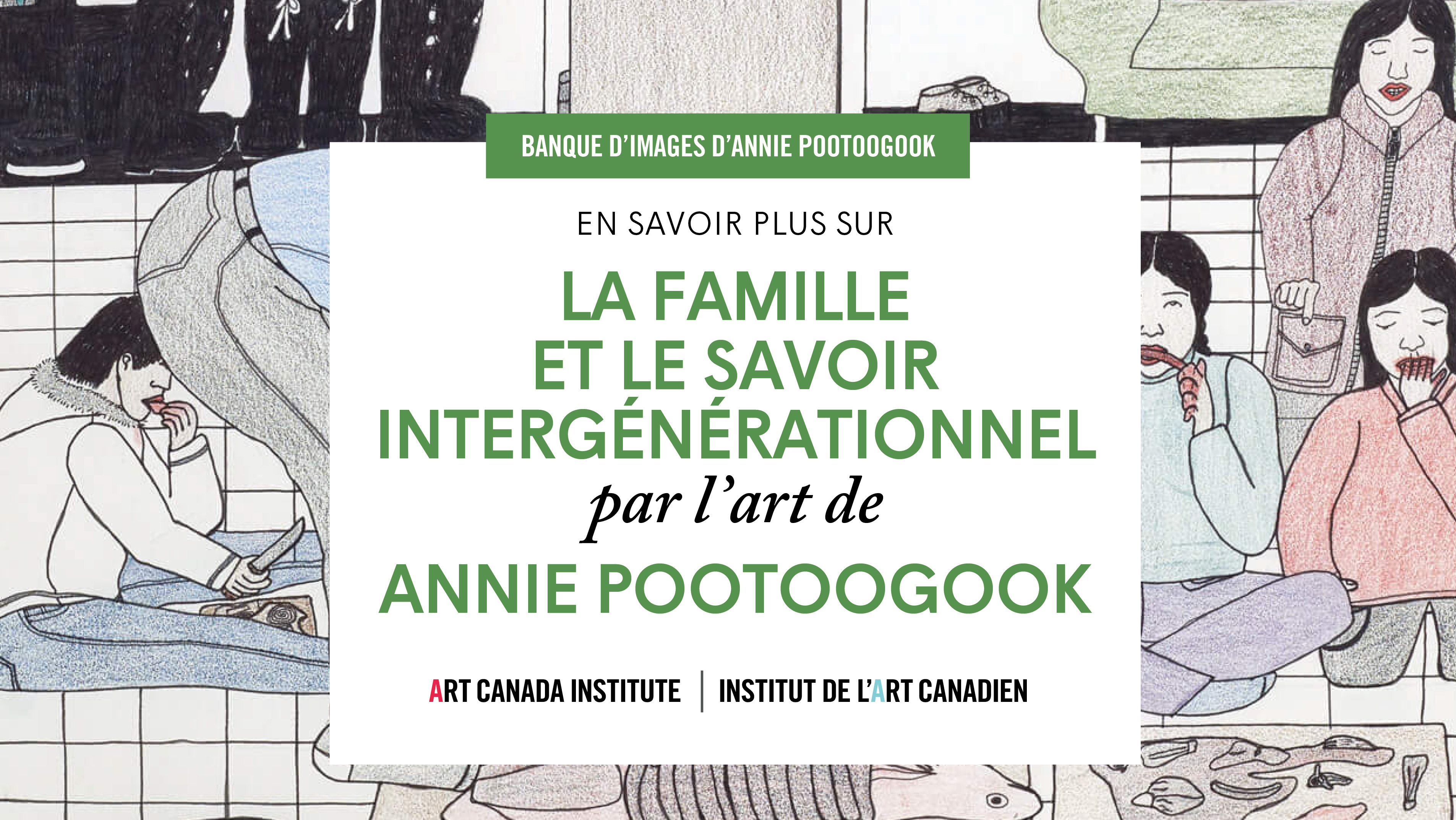 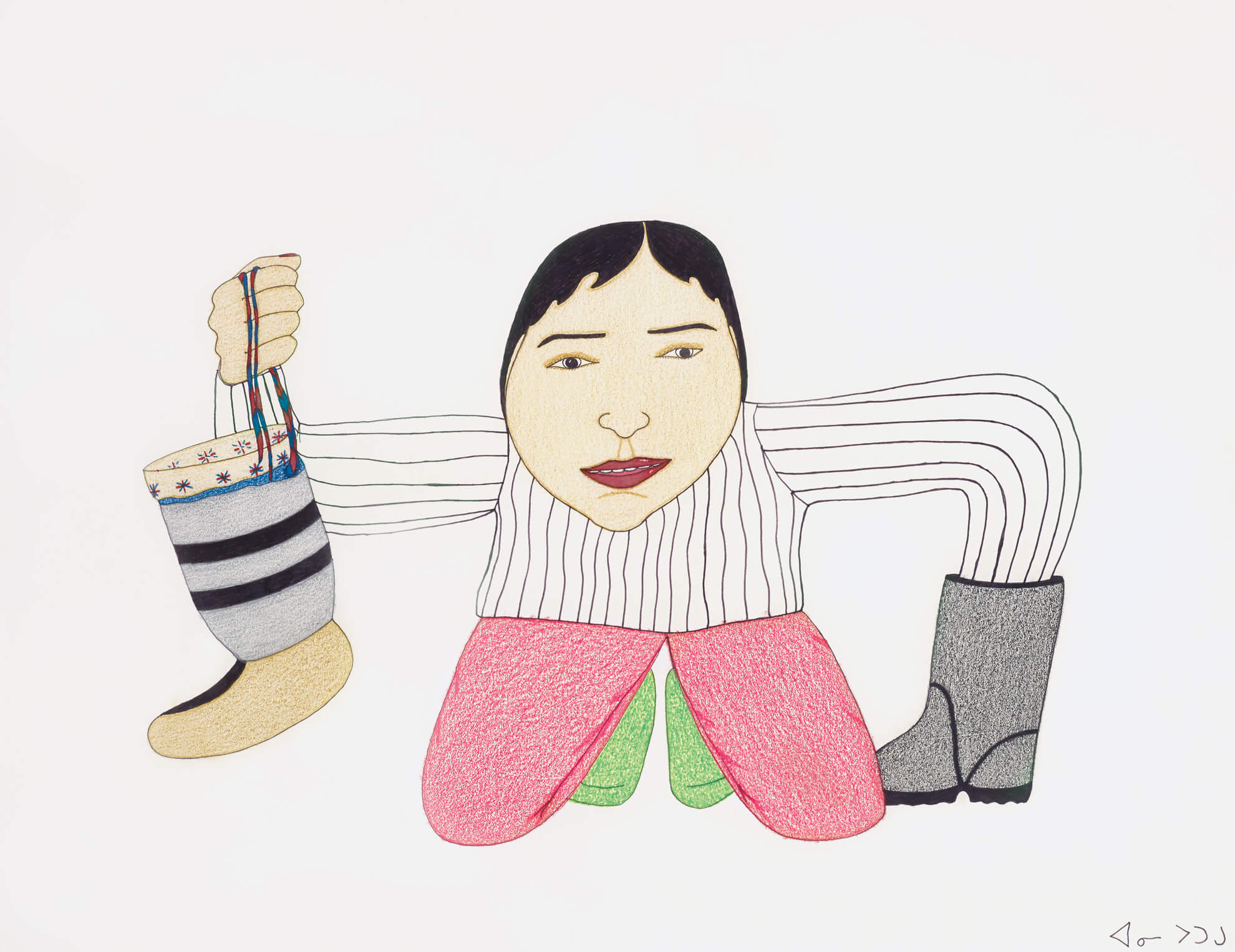 Annie Pootoogook, Holding Boots (Femme tenant des bottes), 2004. Ce dessin ludique a fait partie de la grande exposition de l'artiste à la galerie d’art contemporain The Power Plant.
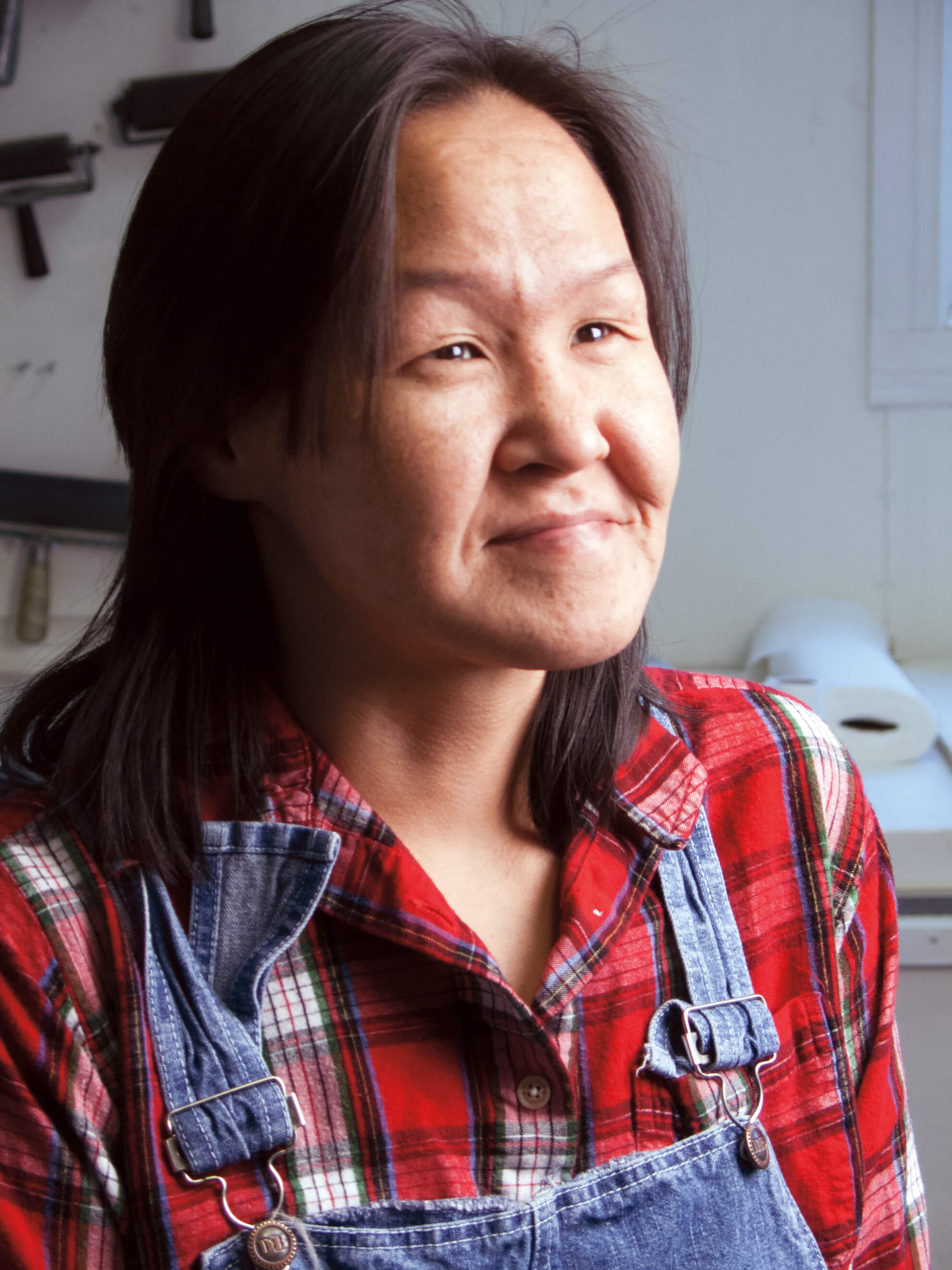 Annie Pootoogook, 2006.
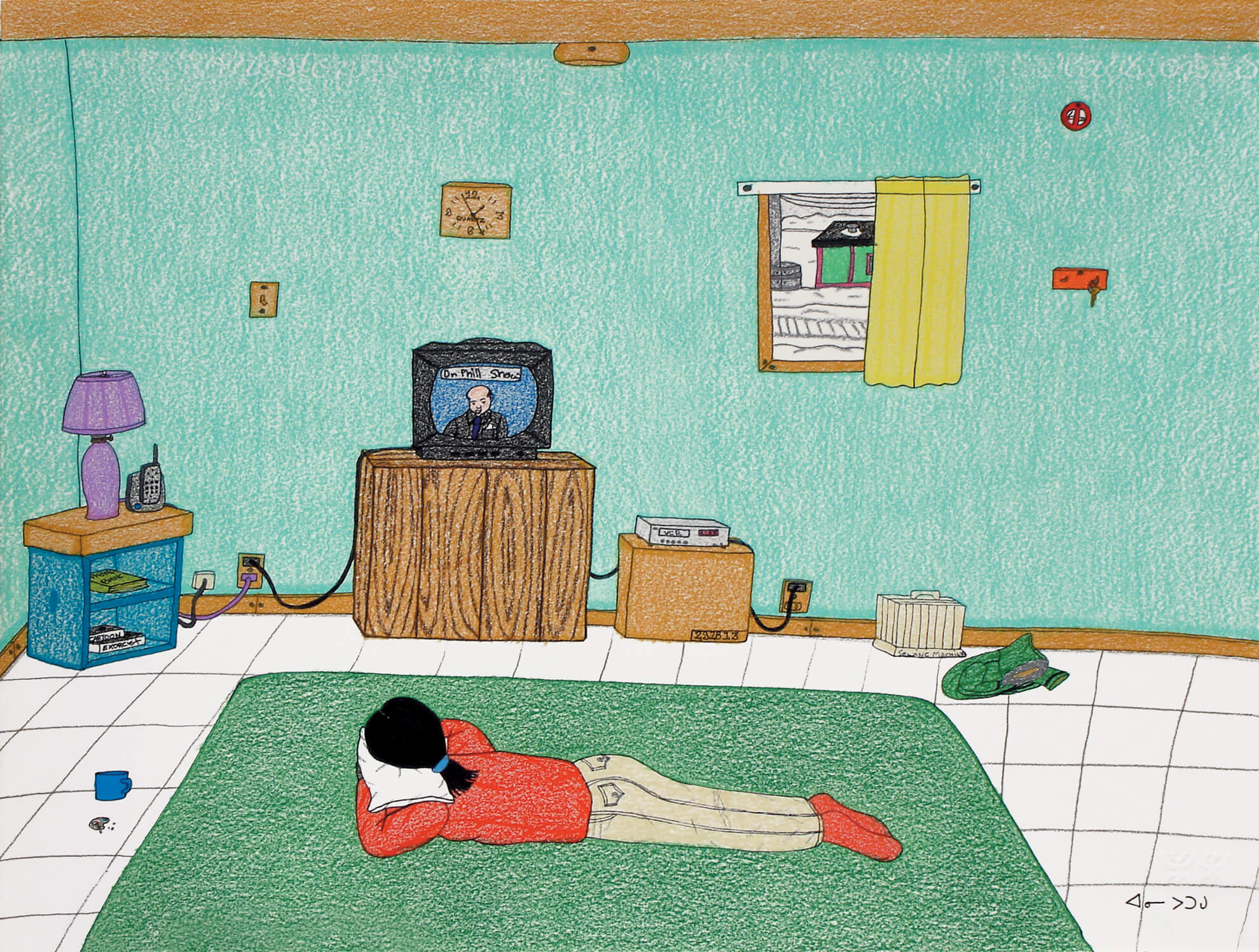 Annie Pootoogook, Dr. Phil (Dr Phil), 2006. De nombreux dessins de Pootoogook représentent des personnes regardant la télévision.
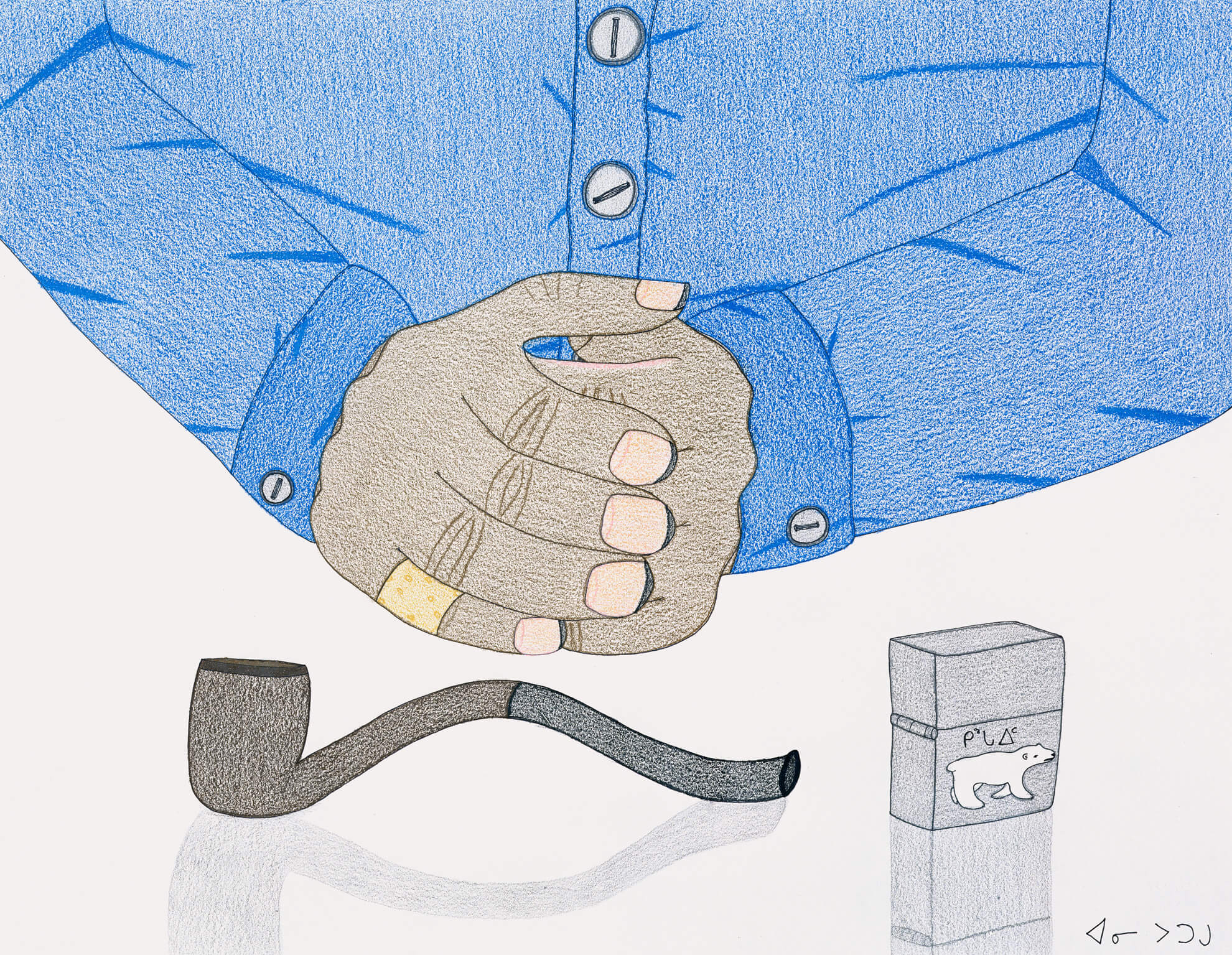 Annie Pootoogook, Sculptor with Pipe (Sculpteur avec pipe), 2003-2004. Cette image représente probablement un collègue artiste de la communauté de Pootoogook.
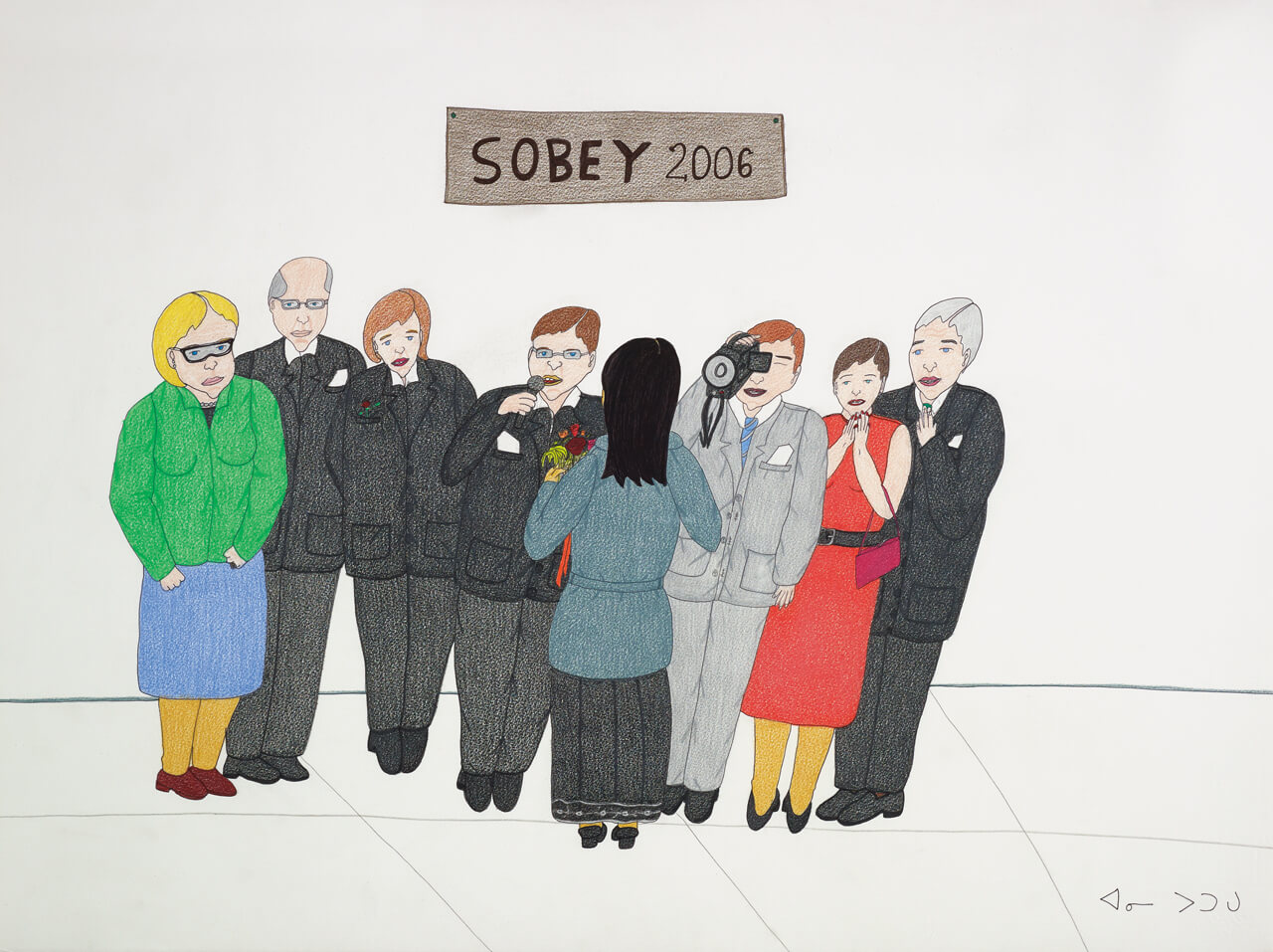 Annie Pootoogook, Sobey Awards (Les Prix Sobey), 2006. L'artiste remporte ce prestigieux prix d'art canadien en 2006.
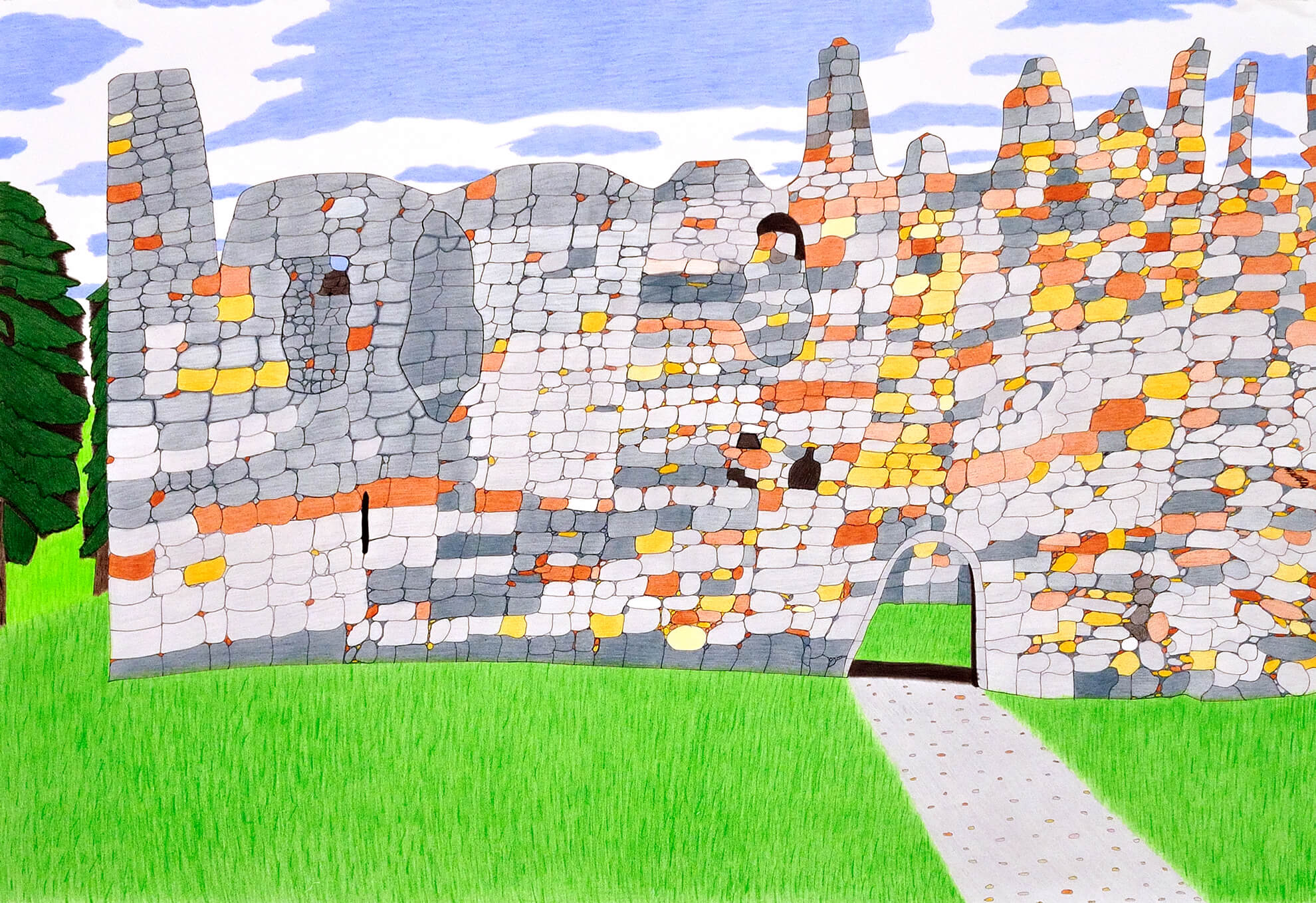 Annie Pootoogook, Balvenie Castle (Château de Balvenie), 2006. Ce dessin a été exécuté lors de la résidence d'artiste de Pootoogook en Écosse.
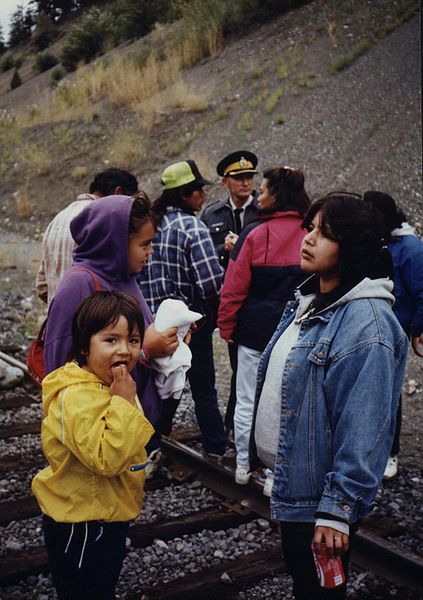 Des membres de la bande indienne de Seton Lake bloquent la ligne ferroviaire de BC Rail en soutien à la crise d’Oka, sous le regard d'un agent de la GRC, 1990.
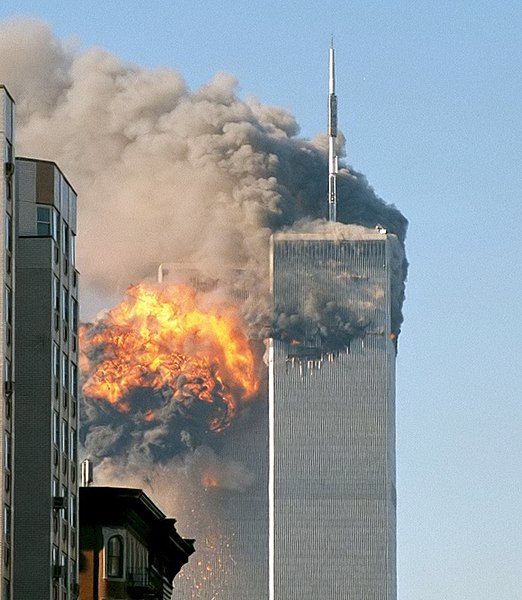 Le World Trade Center (tour sud) après avoir été frappé par un avion, le 11 septembre 2001.
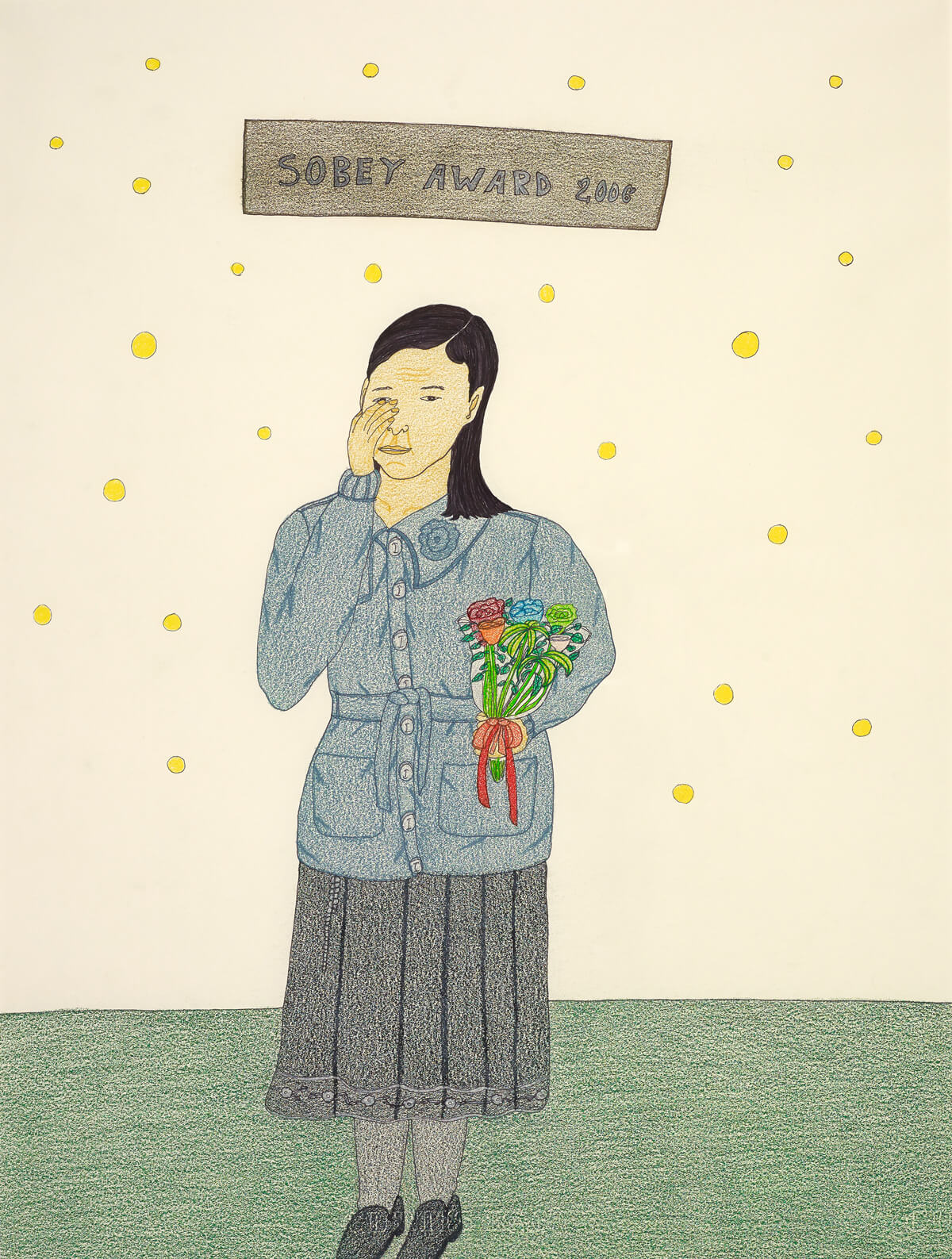 Annie Pootoogook, Sobey Award 2006 (Le Prix Sobey 2006), 2007. Pootoogook est la première artiste inuite à recevoir le Prix Sobey pour les arts.
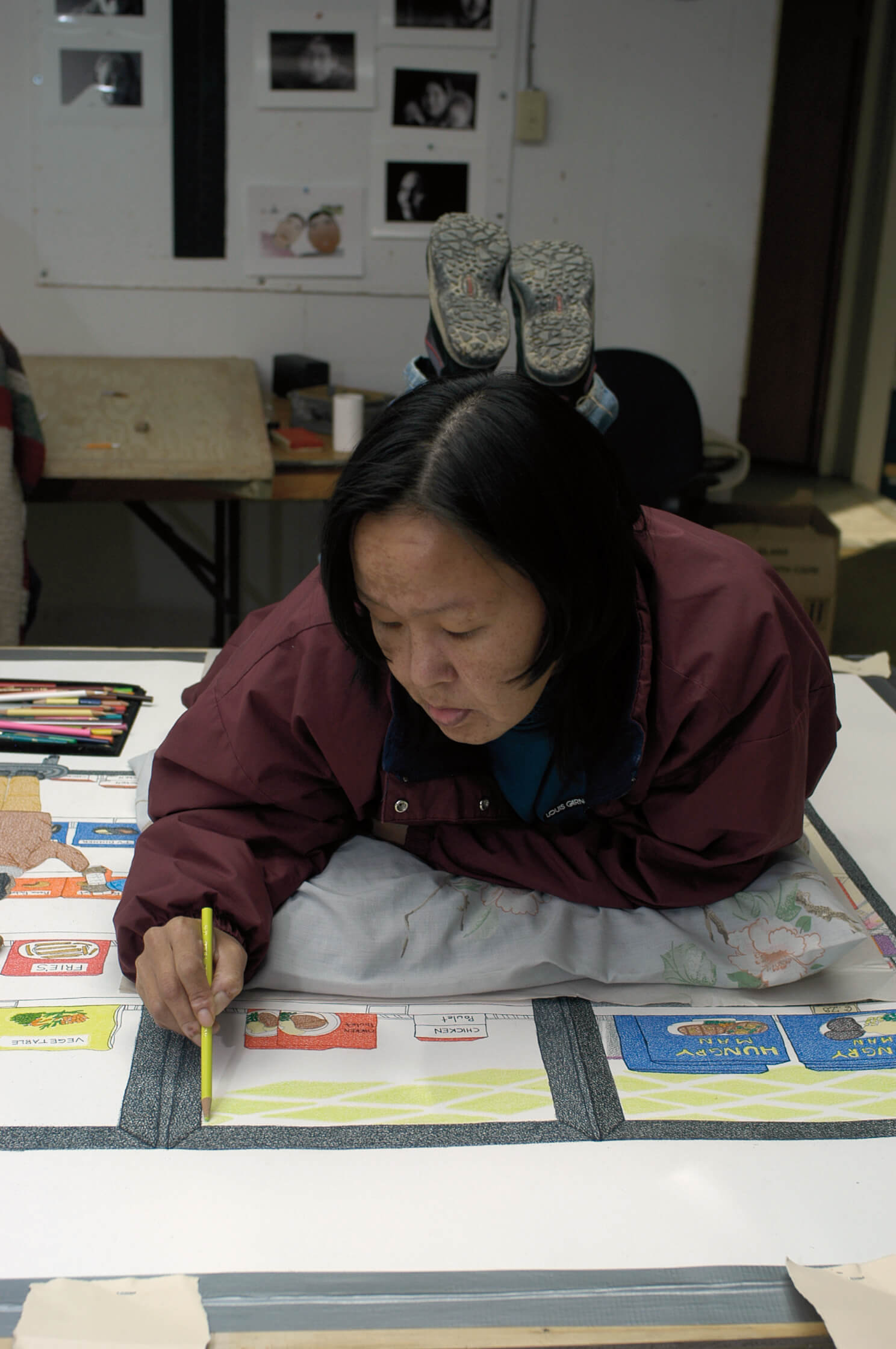 Annie Pootoogook travaillant sur l’œuvre Cape Dorset Freezer (Congélateur de Cape Dorset), 2005, aux Ateliers Kinngait.
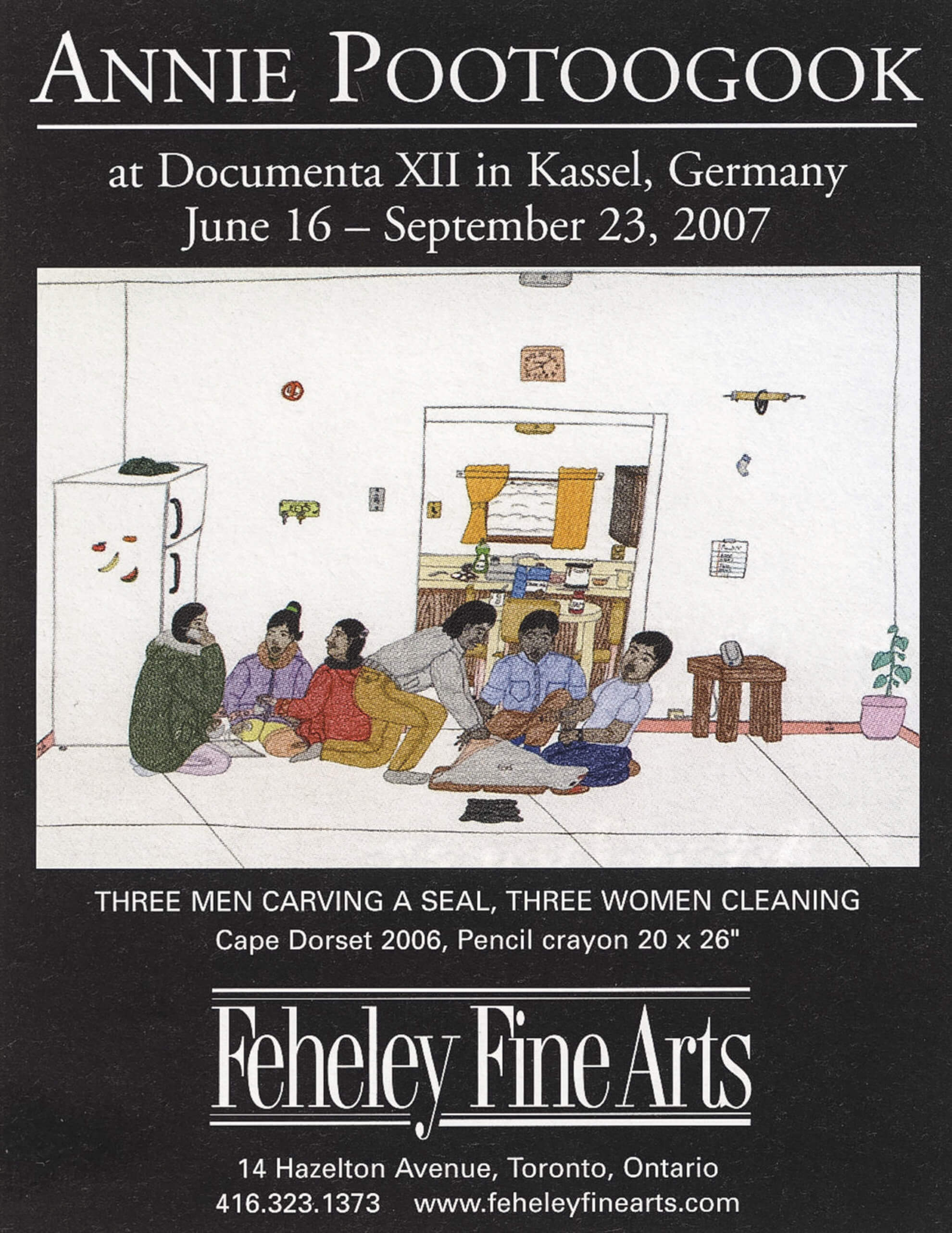 Affiche promotionnelle réalisée pour Annie Pootoogook à la Documenta XII, Cassel, Allemagne, 2007.
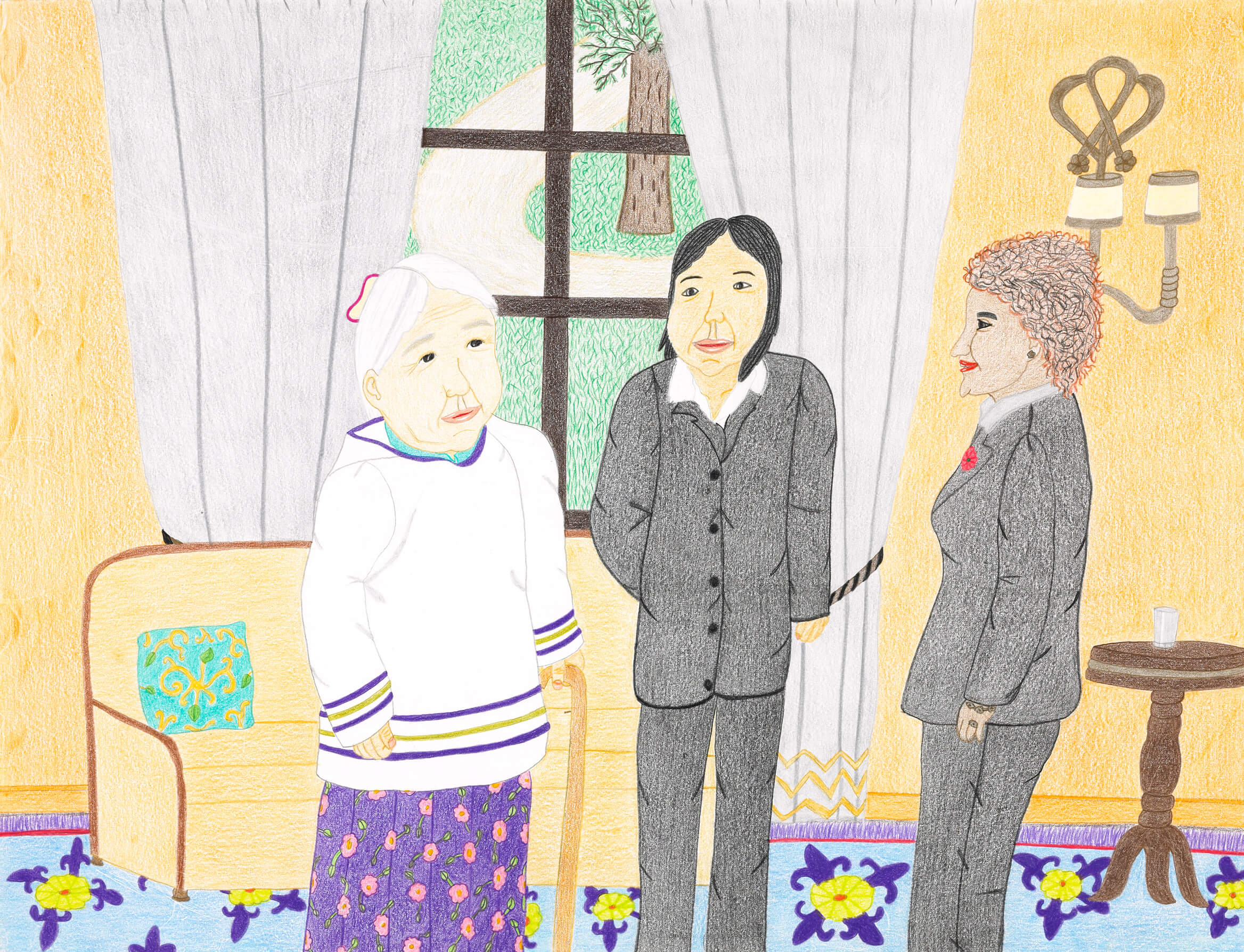 Annie Pootoogook, Untitled [Kenojuak and Annie with Governor General Michaëlle Jean] (Sans titre [Kenojuak et Annie avec la gouverneure générale Michaëlle Jean]), 2010.
Activité d’apprentissage no 1
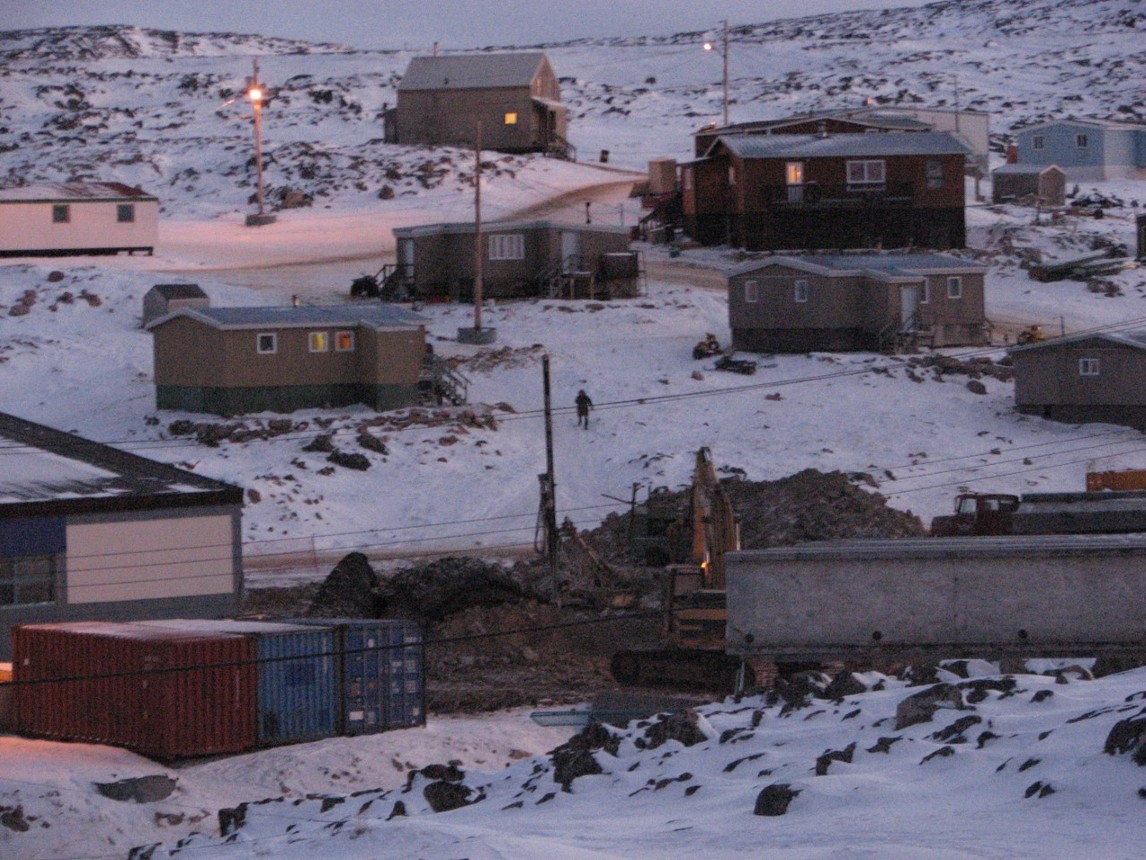 Kinngait (Cape Dorset), v.2005. Cette photographie représente la communauté où a vécu Pootoogook.
Activité d’apprentissage no 1
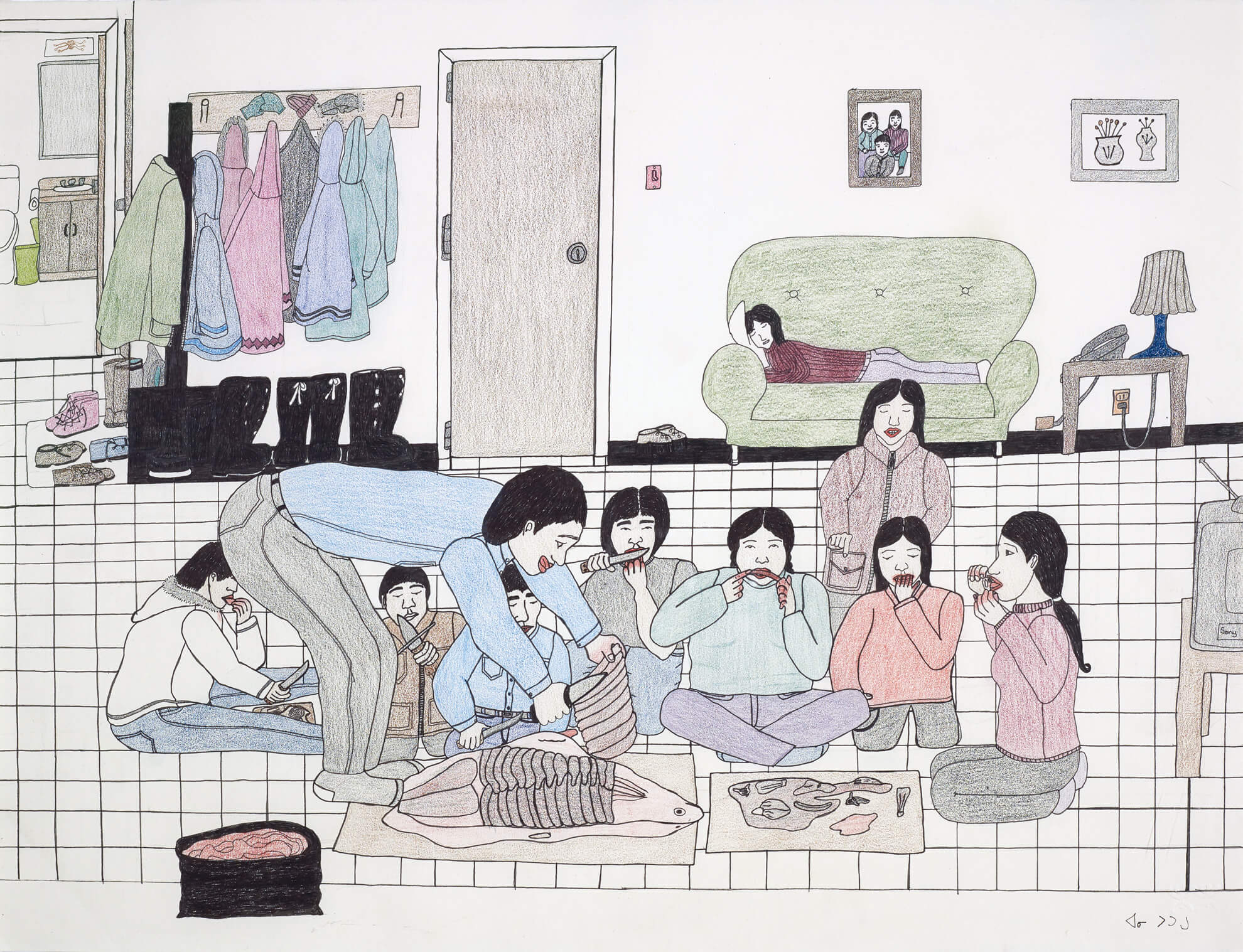 Annie Pootoogook, Eating Seal at Home (En mangeant du phoque à la maison), 2001. Ici, un groupe de personnages mange de la nourriture traditionnelle inuite.
Activité d’apprentissage no 1
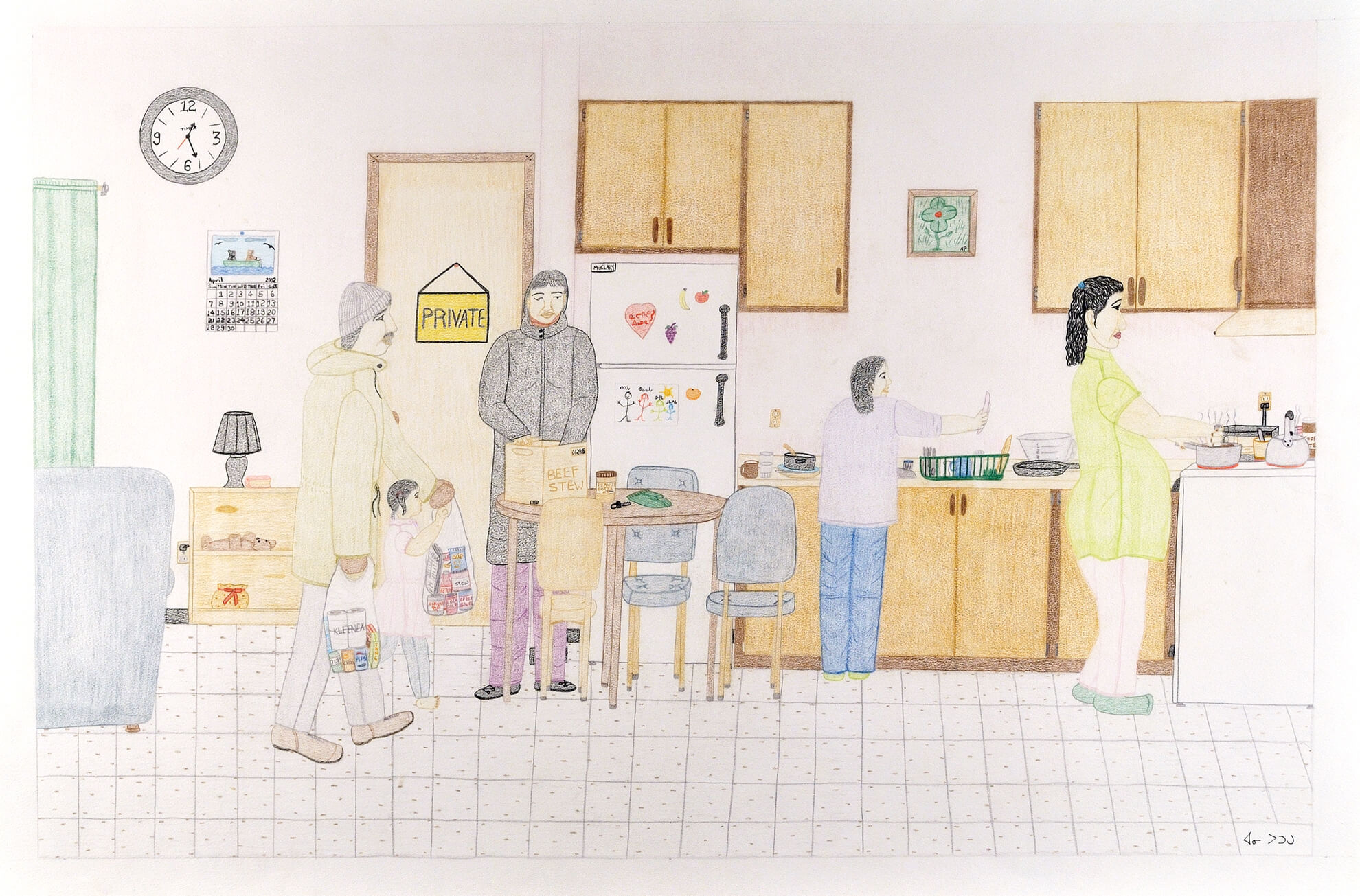 Annie Pootoogook, Composition [Family Cooking in Kitchen] (Composition [Famille préparant le repas dans la cuisine]), 2002. La vie domestique est un thème central dans l'œuvre de Pootoogook.
Activité d’apprentissage no 1
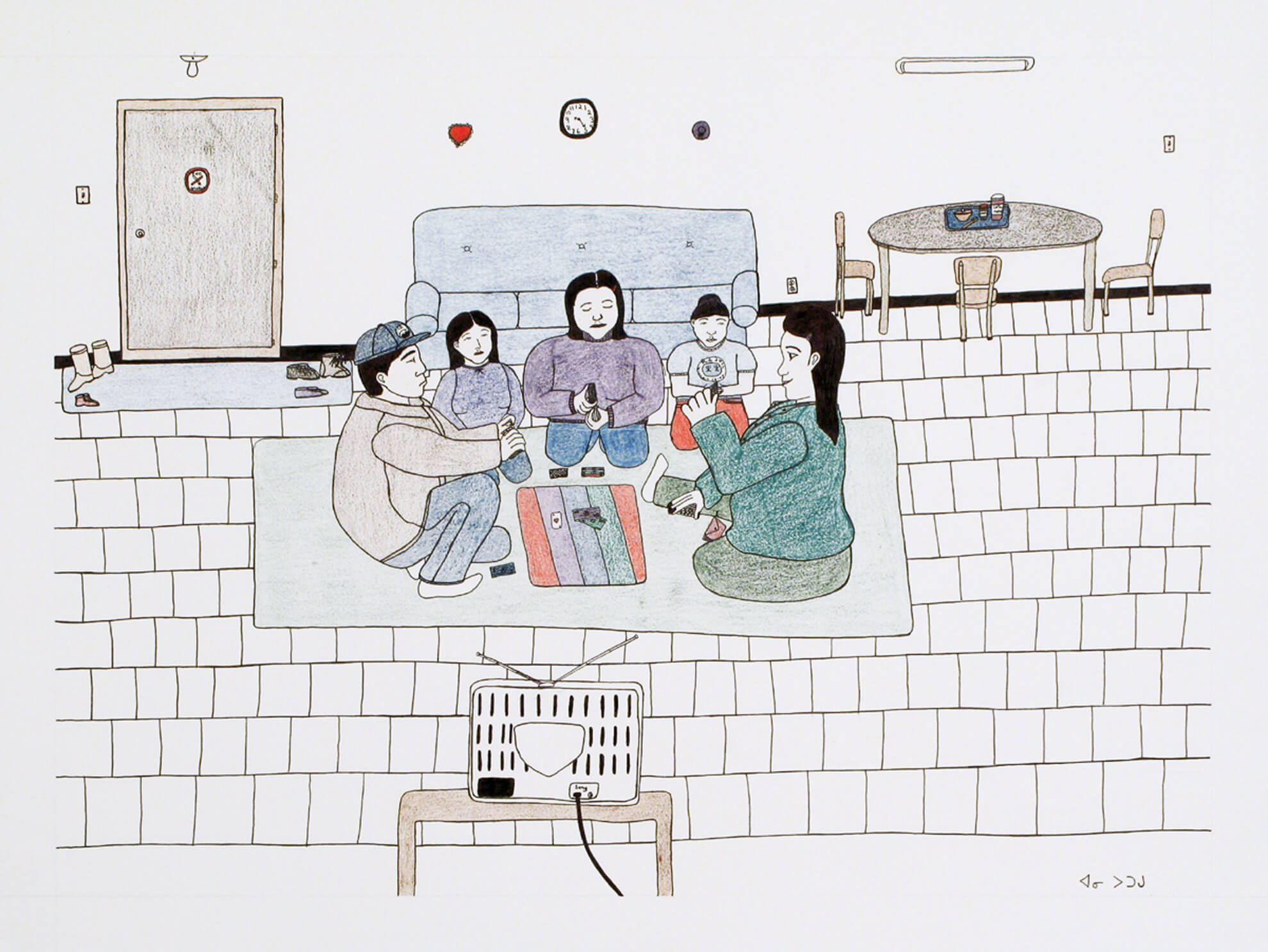 Annie Pootoogook, Composition [Family Playing Cards] (Composition [Famille jouant aux cartes]), 2000-2001. La composition relativement simple de cette œuvre est typique des premiers travaux de Pootoogook.
Activité d’apprentissage no 1
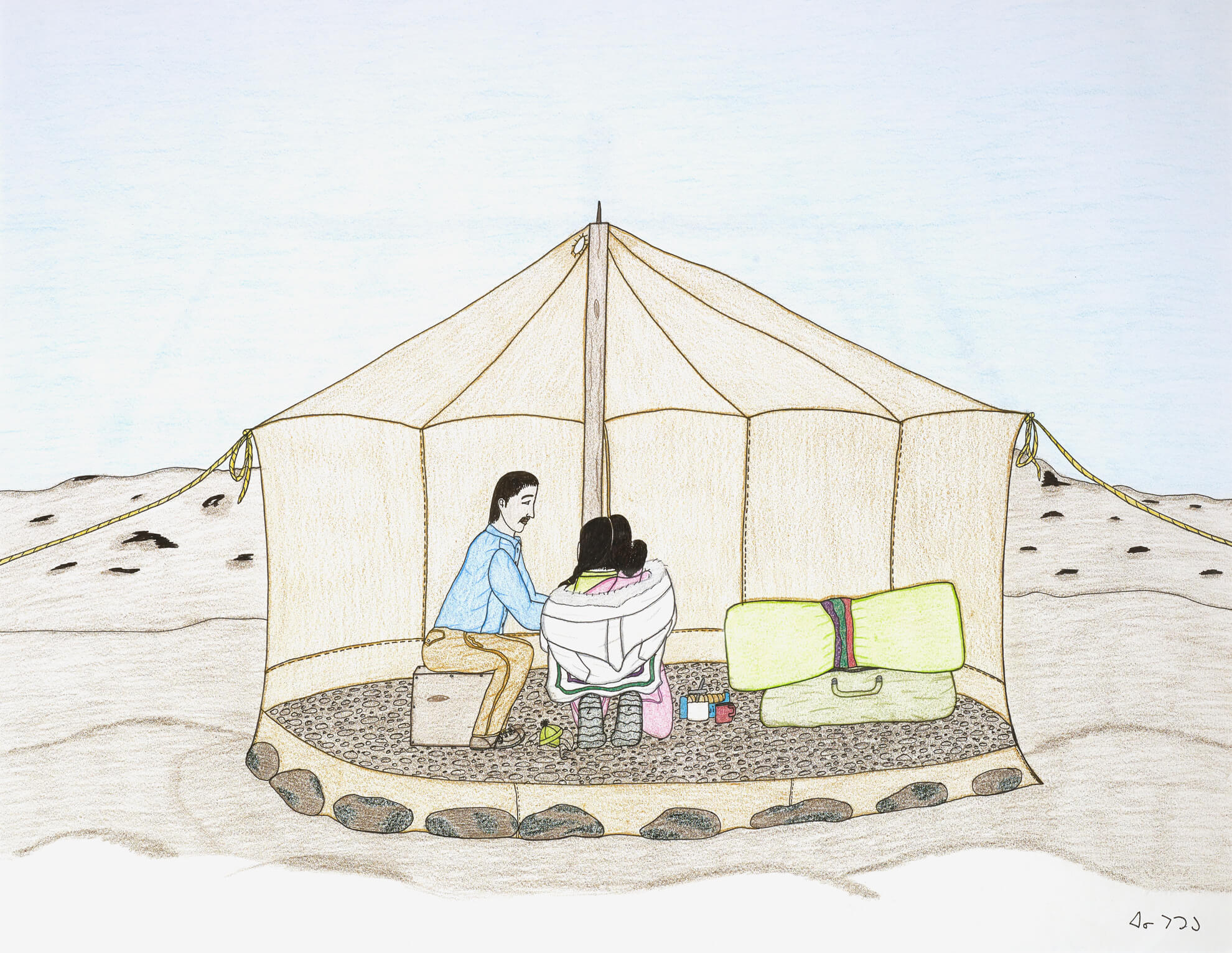 Annie Pootoogook, Family Camping on the Land (Famille qui campe sur les terres), 2001-2002. Pootoogook crée un certain nombre de scènes d'extérieur comme celle-ci.
Activité d’apprentissage no 1
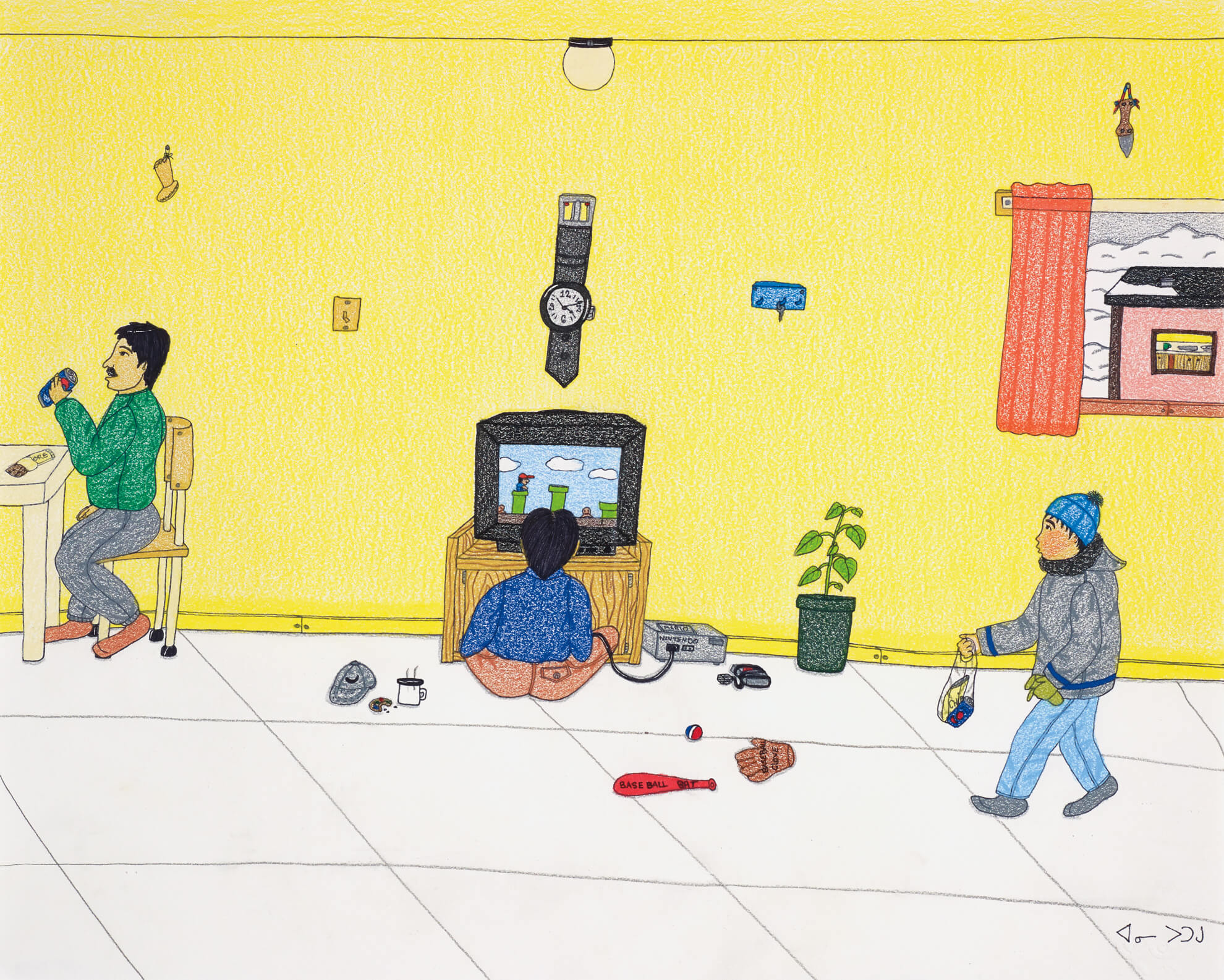 Annie Pootoogook, Playing Nintendo (Jouer au Nintendo), 2006. Dans ses œuvres plus tardives, Pootoogook conçoit des éclats de couleur audacieux.
Activité d’apprentissage no 2
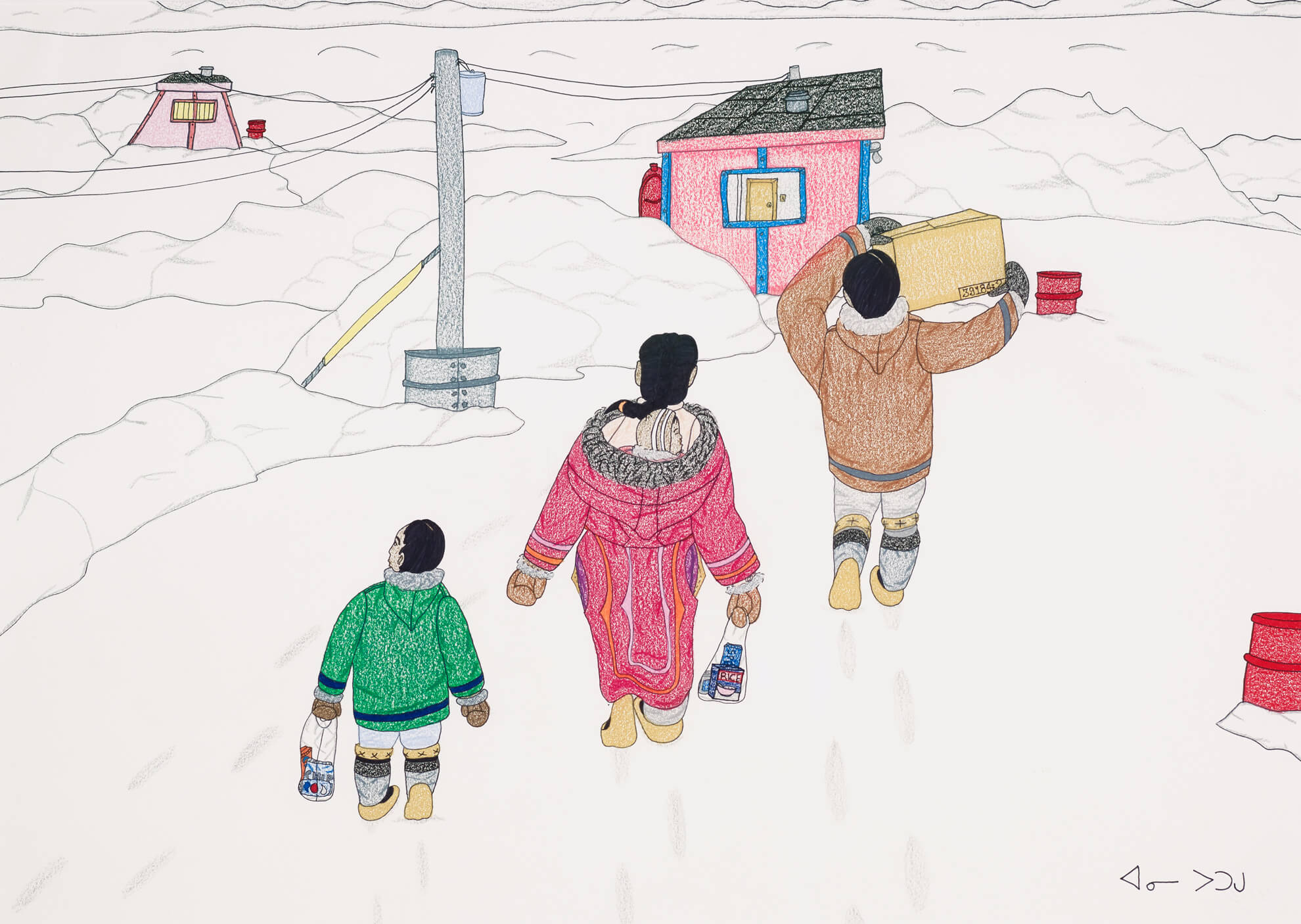 Annie Pootoogook, Family Taking Supplies Home (Famille rapportant des provisions à la maison), 2006. Dans cette scène d'hiver, une famille transporte de la nourriture et d'autres fournitures jusqu'à leur maison.
Activité d’apprentissage no 2
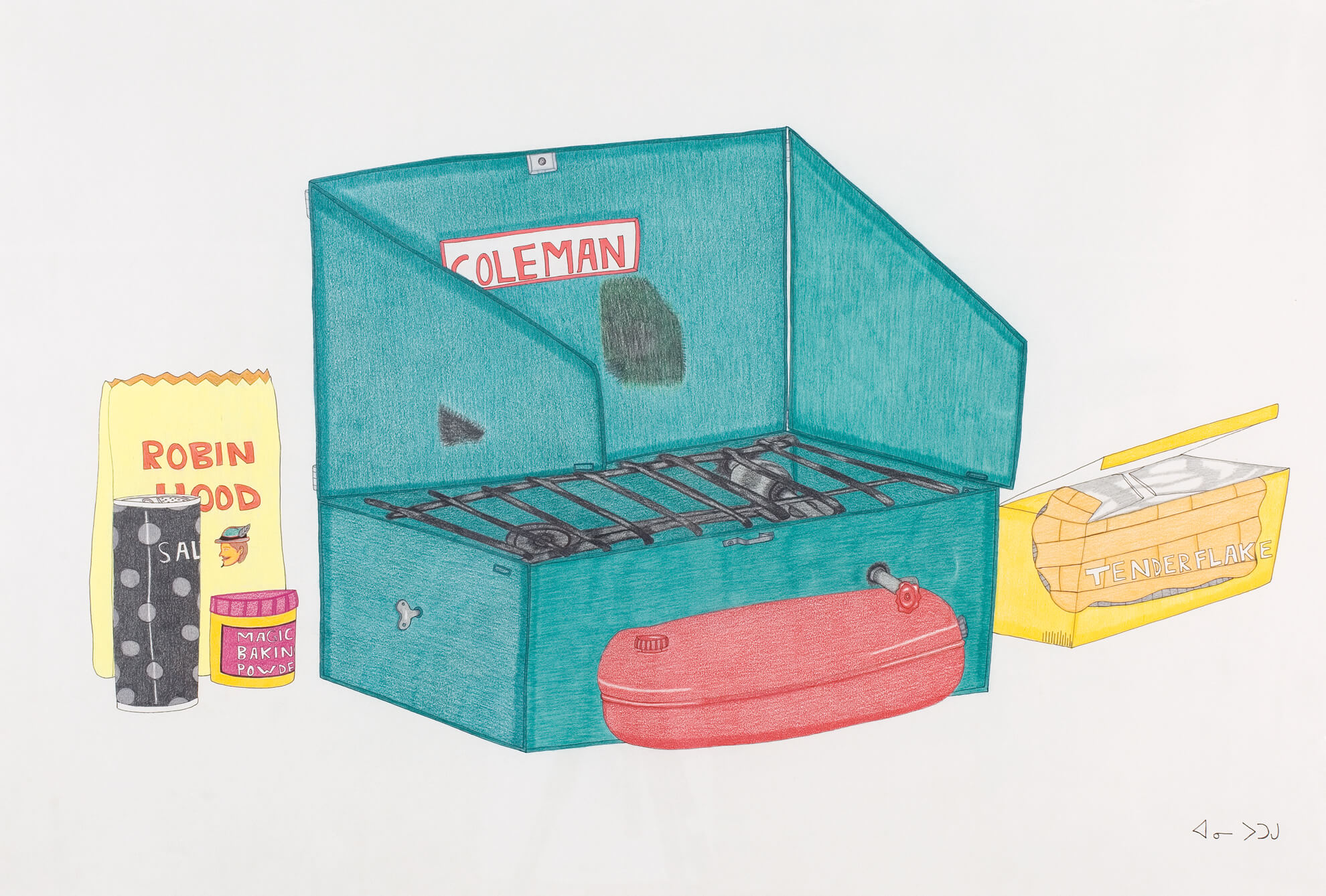 Annie Pootoogook, Coleman Stove with Robin Hood Flour and Tenderflake (Réchaud Coleman avec farine Robin Hood et Tenderflake), 2003-2004. De nombreuses marques de commerce sont présentées dans cette œuvre qui montre les objets permettant de fabriquer de la banique.
Activité d’apprentissage no 2
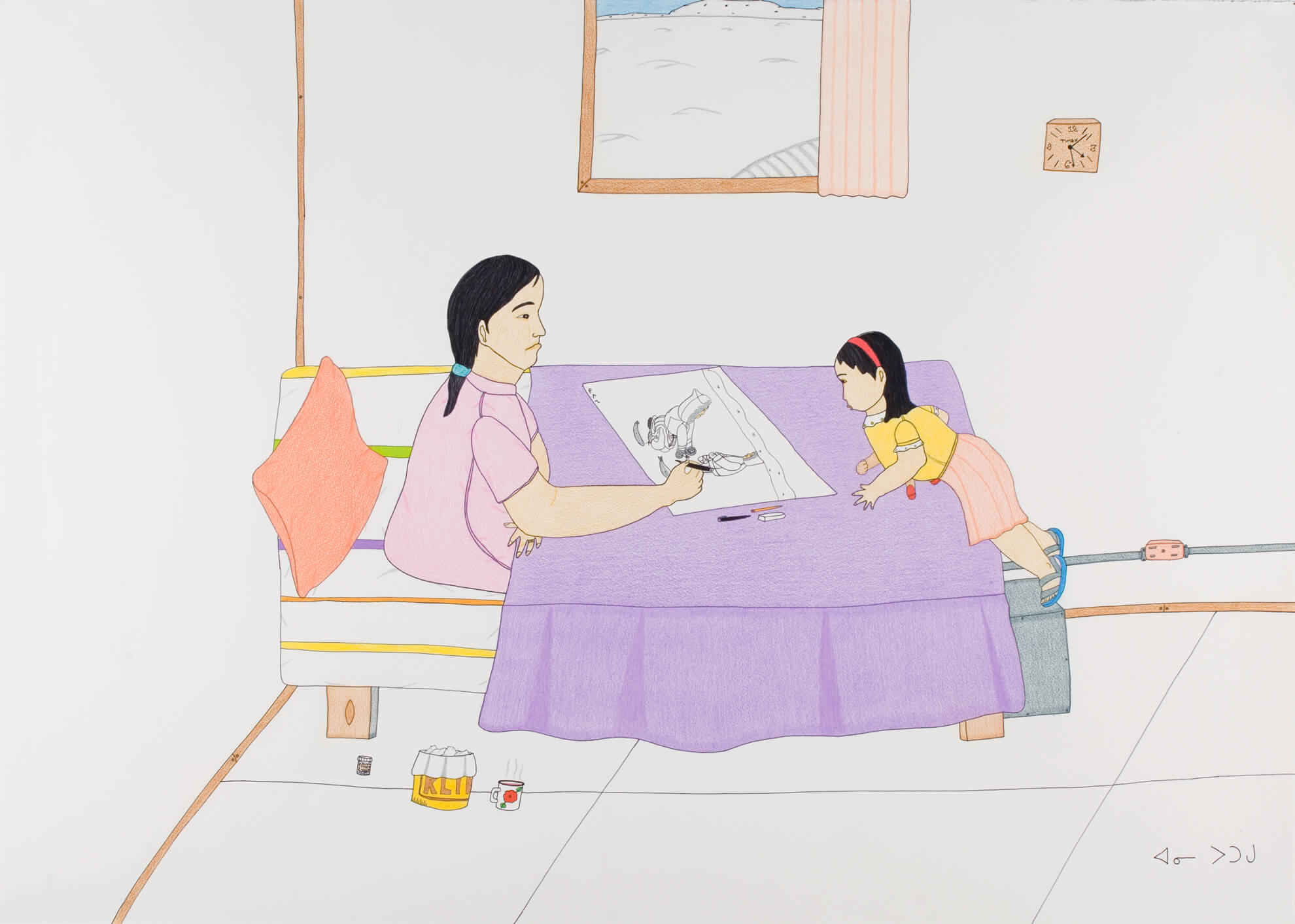 Annie Pootoogook, My Mother and I (Ma mère et moi), 2004-2005. La mère de Pootoogook, Napachie Pootoogook, était elle-même une artiste célèbre.
Activité d’apprentissage no 2
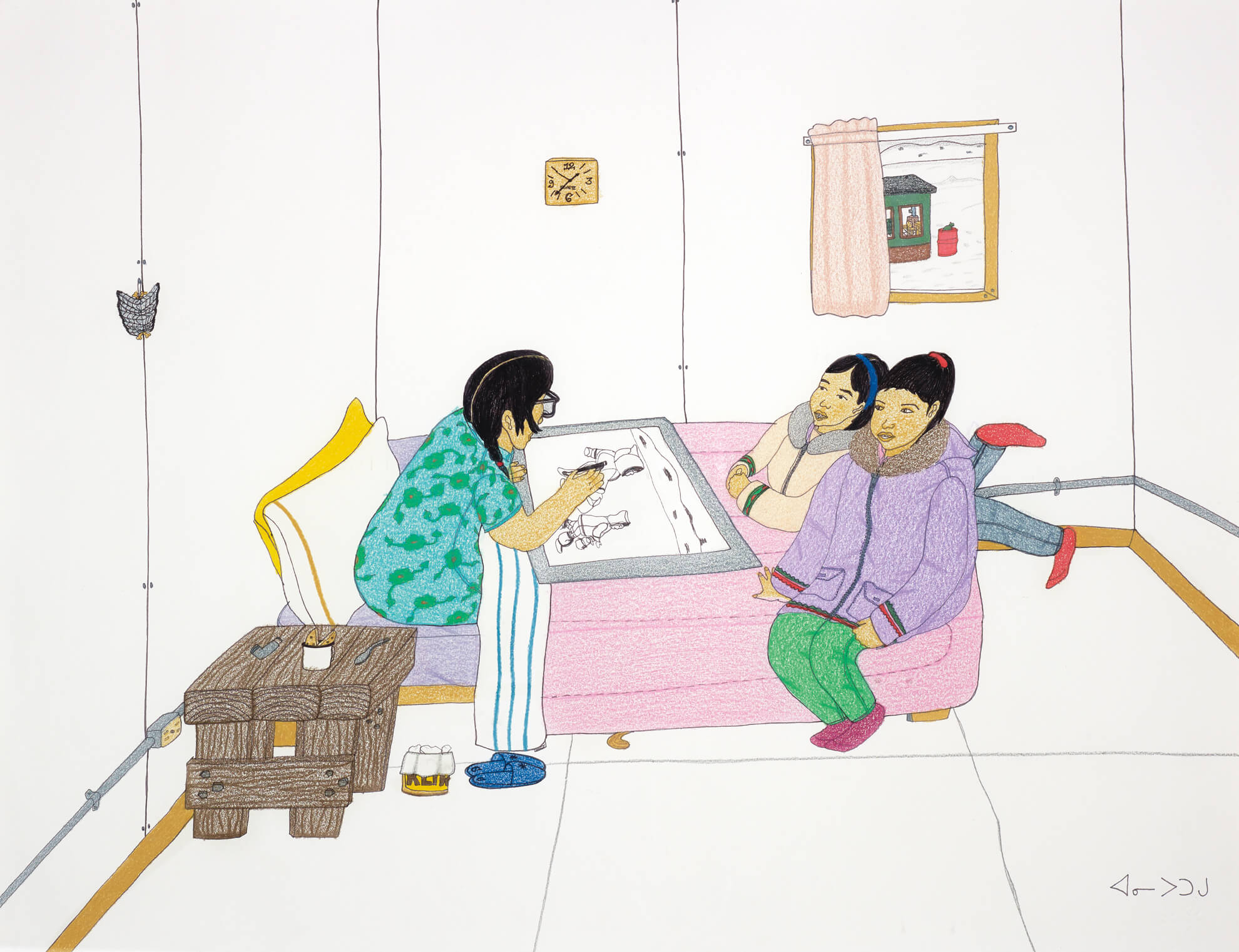 Annie Pootoogook, Pitseolak Drawing with Two Girls on Her Bed (Pitseolak dessinant avec deux filles sur son lit), 2006. Cette œuvre représente la grand-mère de Pootoogook, Pitseolak Ashoona, également une artiste célèbre.
Activité d’apprentissage no 2
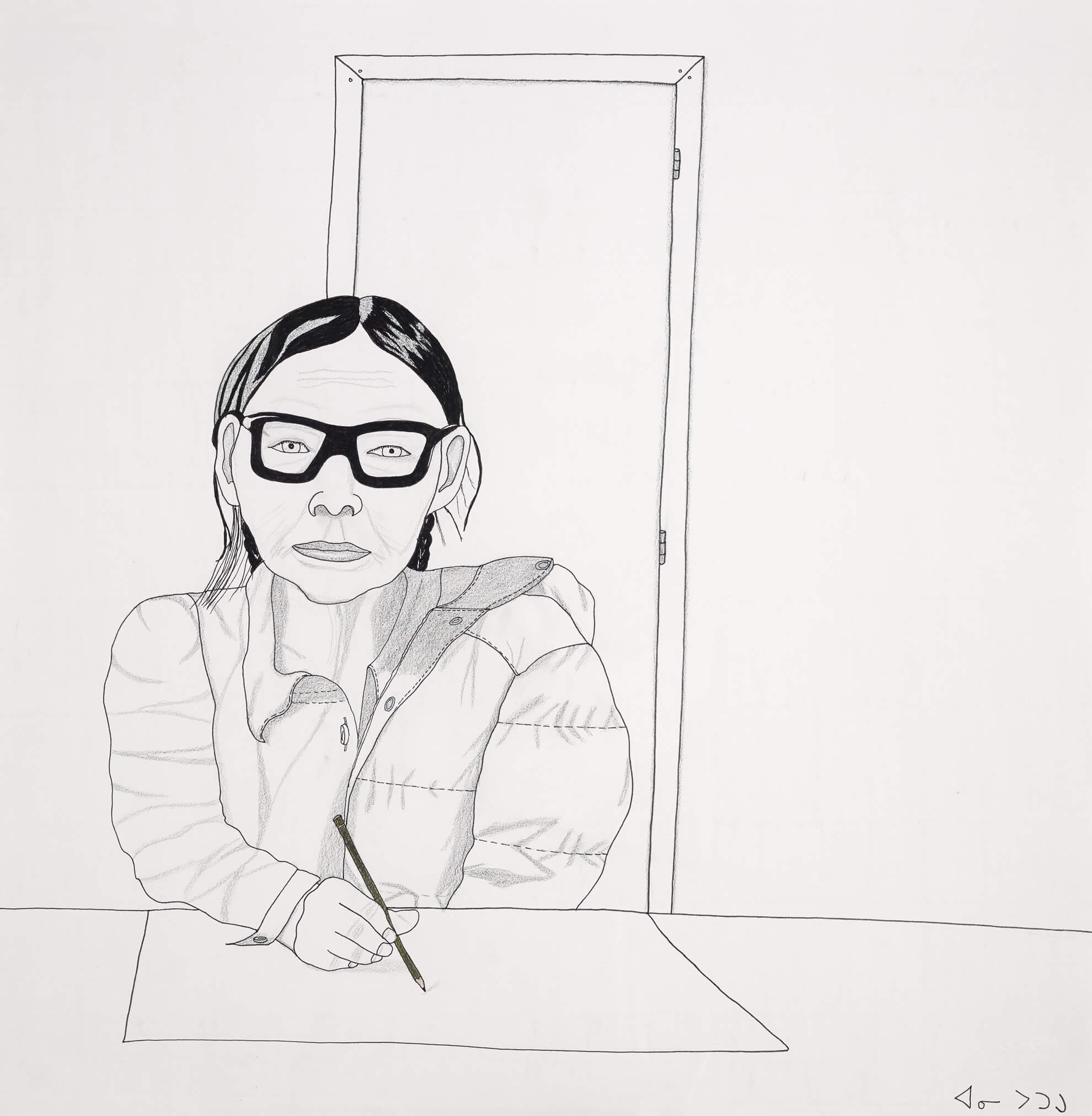 Annie Pootoogook, Portrait of My Grandmother (Portrait de ma grand-mère), 2004. Pitseolak Ashoona est souvent identifiable dans les œuvres de Pootoogook par ses lunettes à monture épaisse.
Activité d’apprentissage no 2
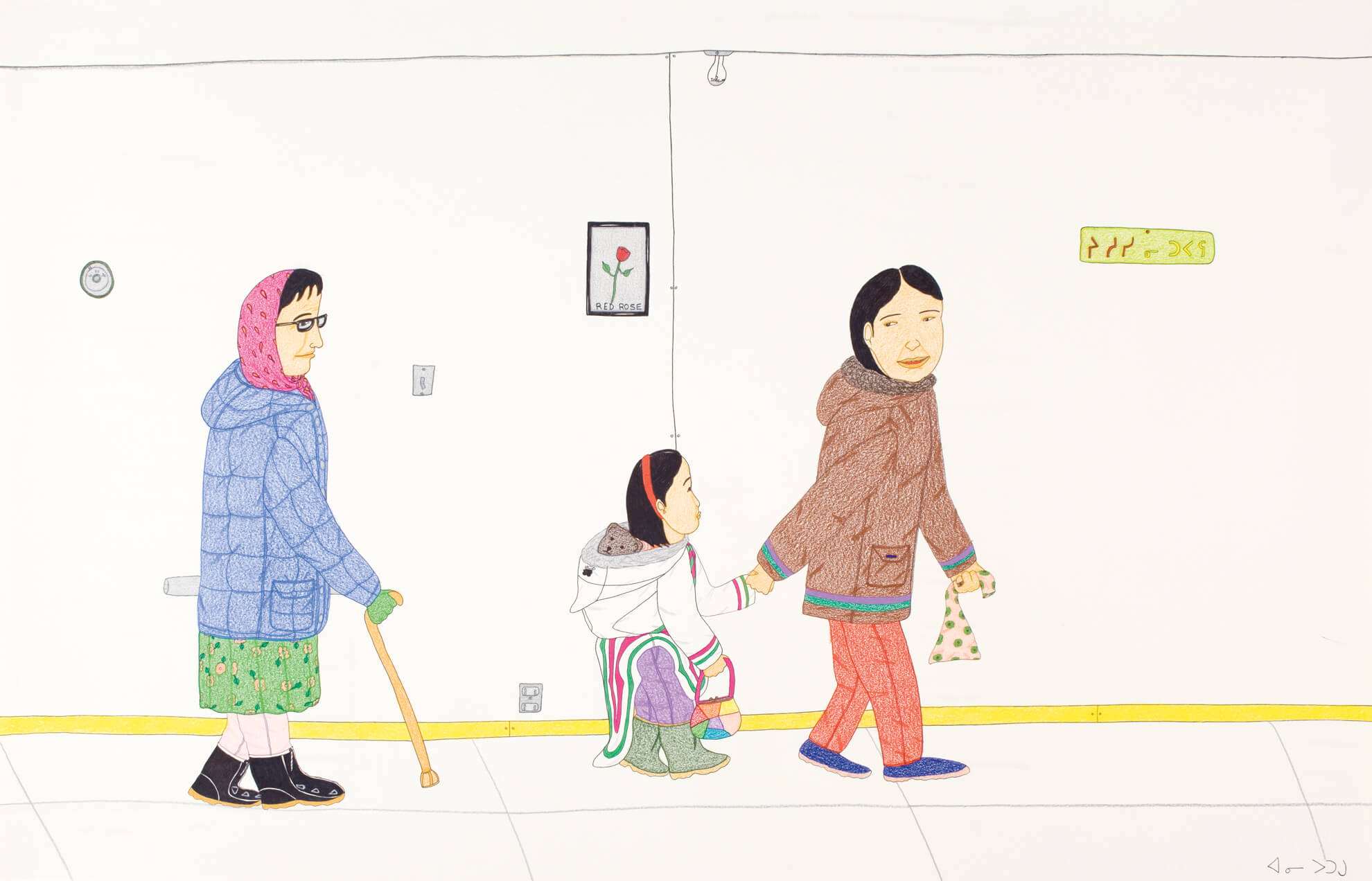 Annie Pootoogook, 3 Generations (3 générations), 2004-2005. Ce dessin célèbre les relations intergénérationnelles.
Activité d’apprentissage no 2
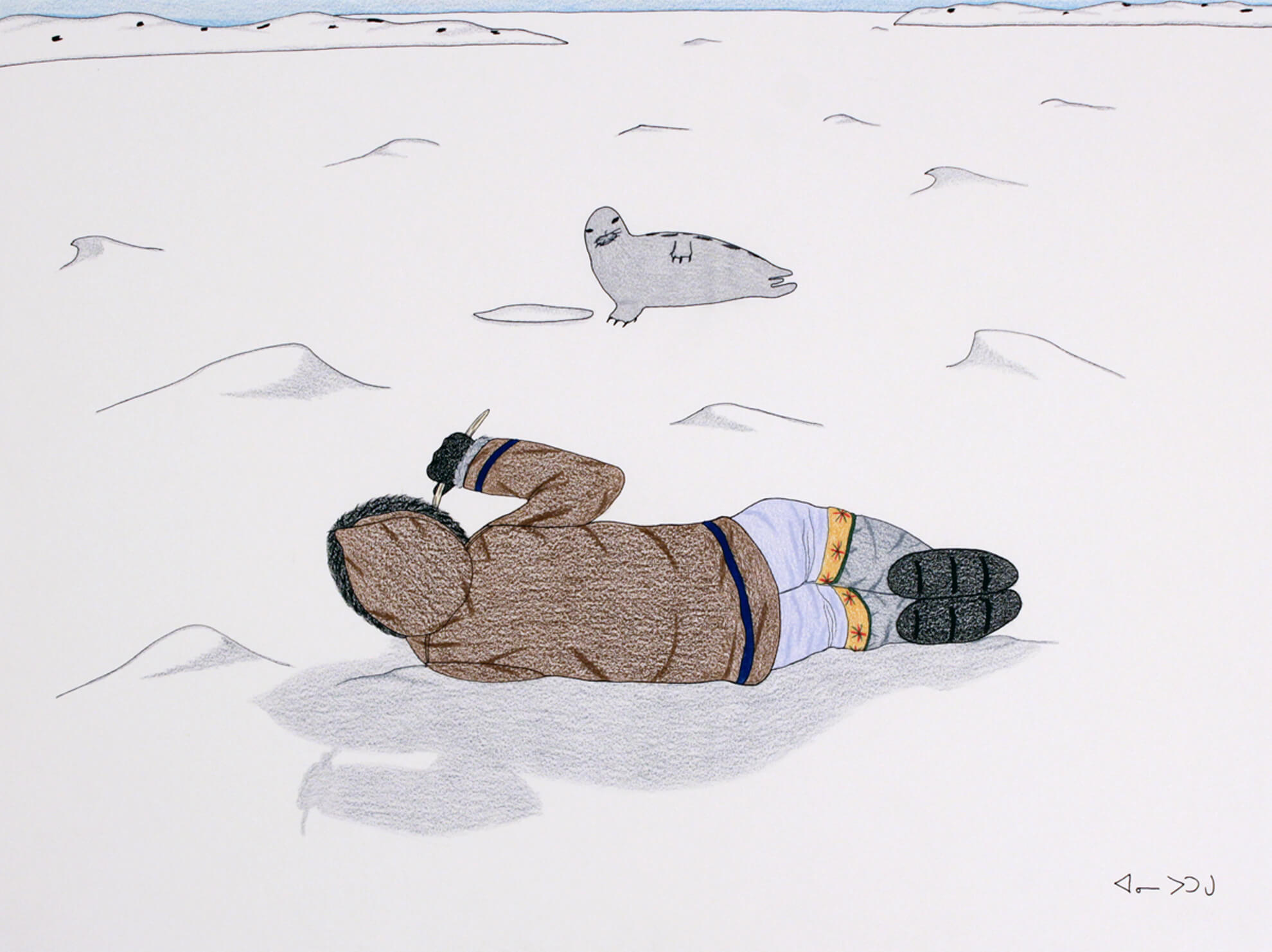 Annie Pootoogook, Hunter Mimics Seal (Chasseur qui imite un phoque), 2006. Les pratiques traditionnelles inuites, comme la chasse au phoque, apparaissent dans de nombreuses œuvres de Pootoogook.
Activité d’apprentissage no 2
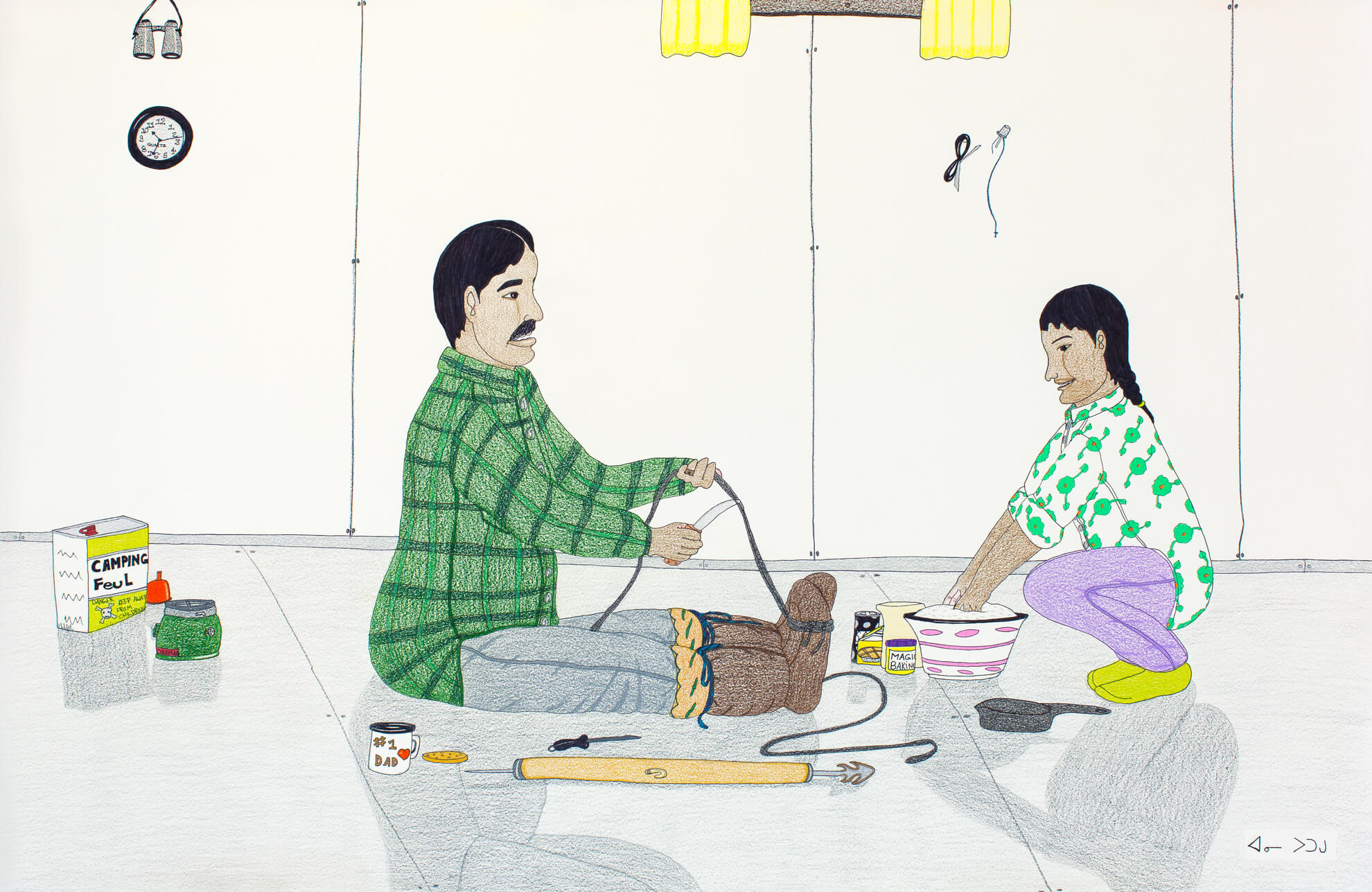 Annie Pootoogook, Untitled [Making Rope and Bannock] (Sans titre [En fabriquant de la corde et de la banique]), 2004-2005. Cette œuvre représente deux personnes travaillant ensemble à la maison.
Activité d’apprentissage no 2
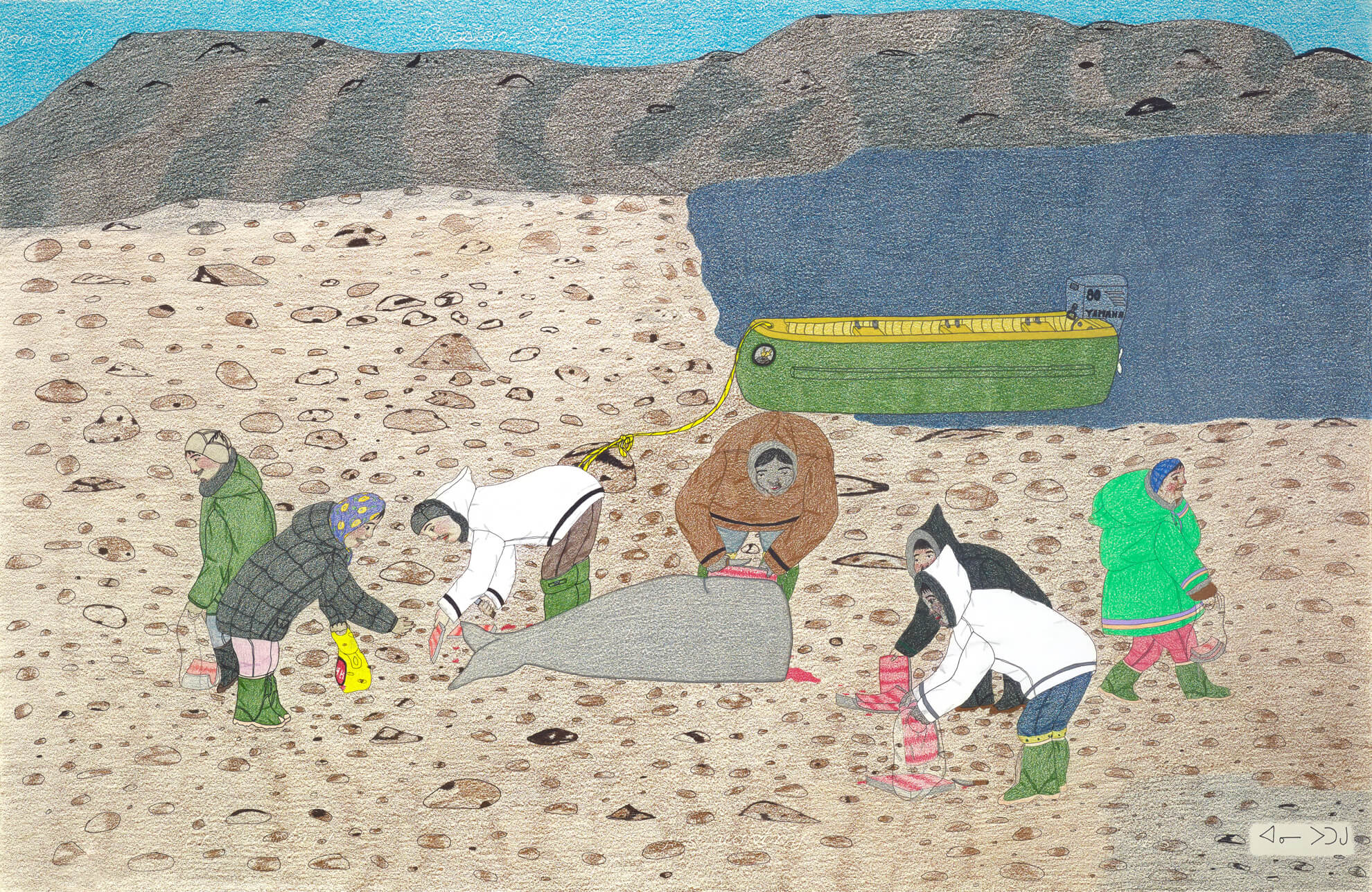 Annie Pootoogook, Composition: Women Gathering Whale Meat (Composition : femmes rassemblant de la viande de baleine), 2003-2004. Pootoogook souligne souvent l'importance des femmes dans les pratiques traditionnelles inuites.
Exercice sommatif
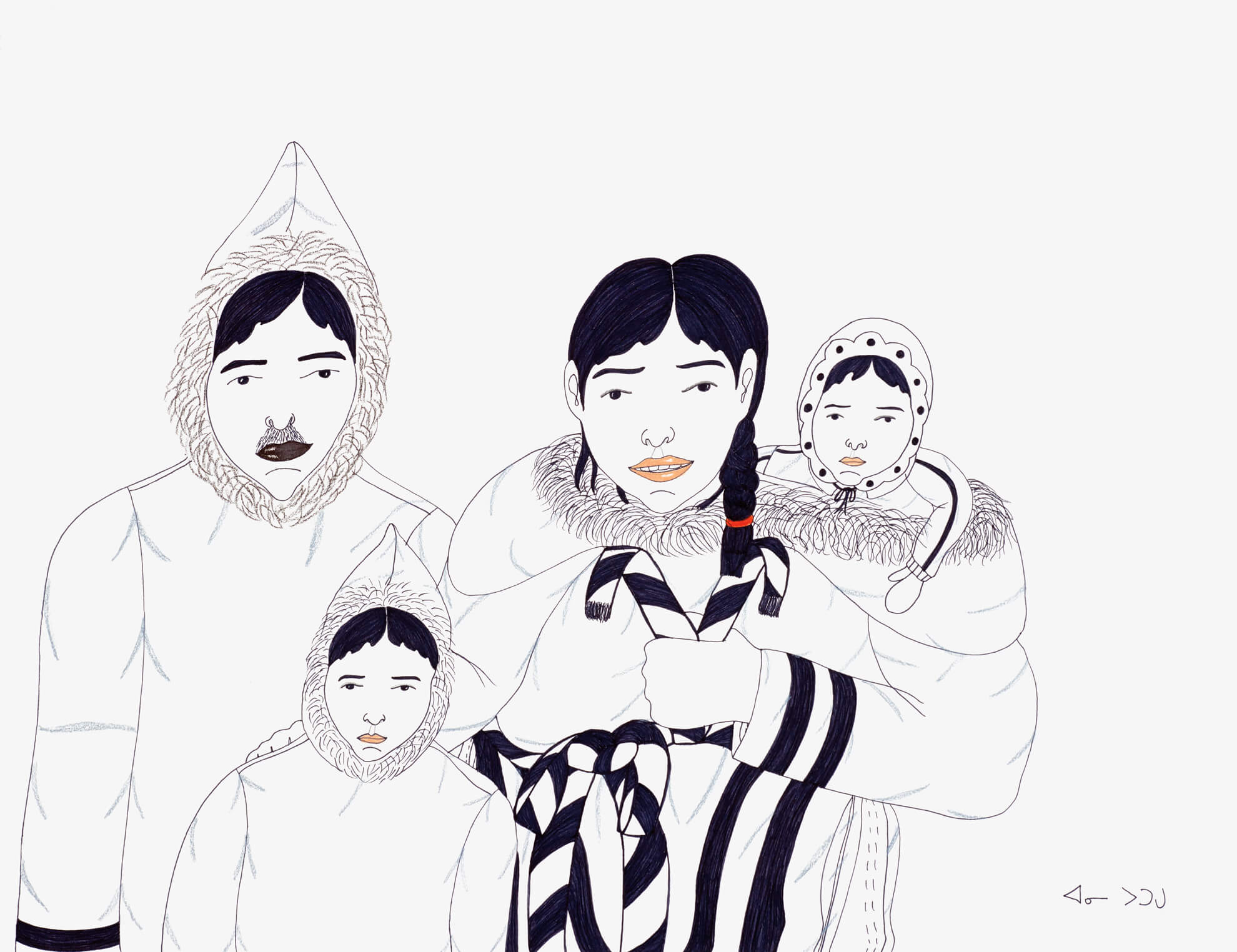 Annie Pootoogook, Composition [Family Portrait] (Composition [Portrait de famille]), 2005-2006. Dans cette œuvre, Pootoogook utilise la couleur avec parcimonie, ajoutant des lèvres roses délicates et un bandeau rouge pour créer un plus grand contraste.
Exercice sommatif
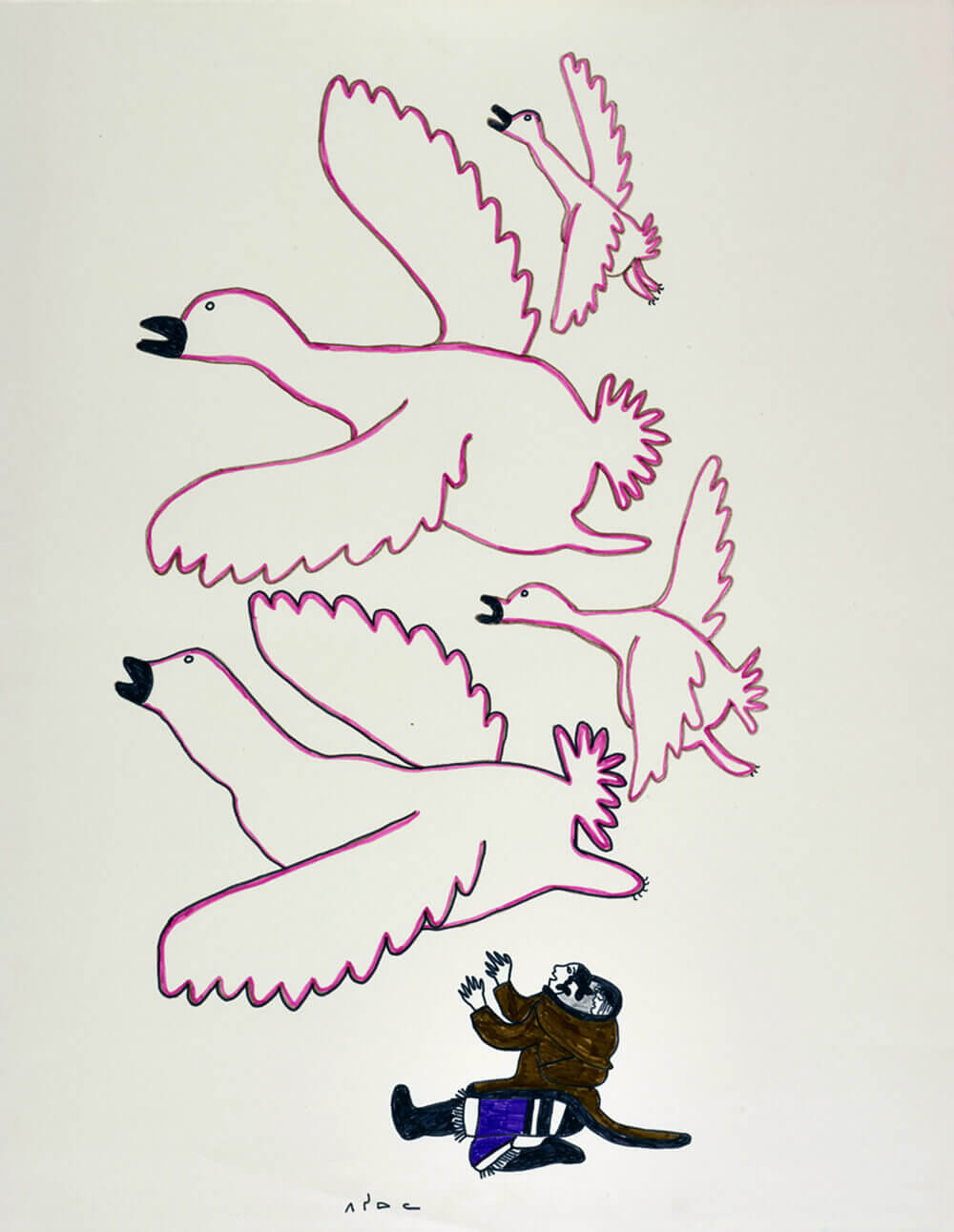 Pitseolak Ashoona, Untitled [Birds Flying Overhead] (Sans titre [Oiseaux volant dans le ciel]), v.1966-1967. Les animaux et la faune arctiques sont des éléments centraux des créations de Pitseolak Ashoona.
Exercice sommatif
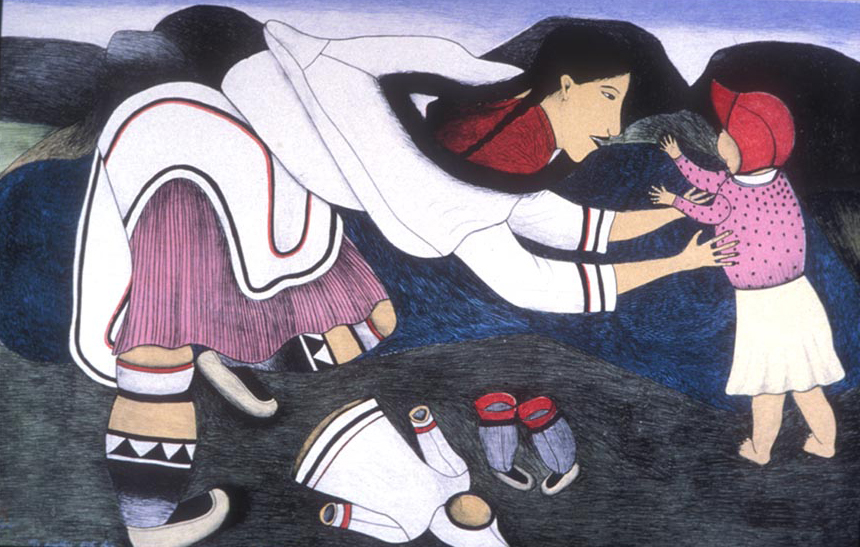 Napachie Pootoogook, My Daughter’s First Steps (Les premiers pas de ma fille), 1990. Dans cette œuvre, la mère de Pootoogook, Napachie, représente un moment de tendresse entre mère et fille.
Exercice sommatif
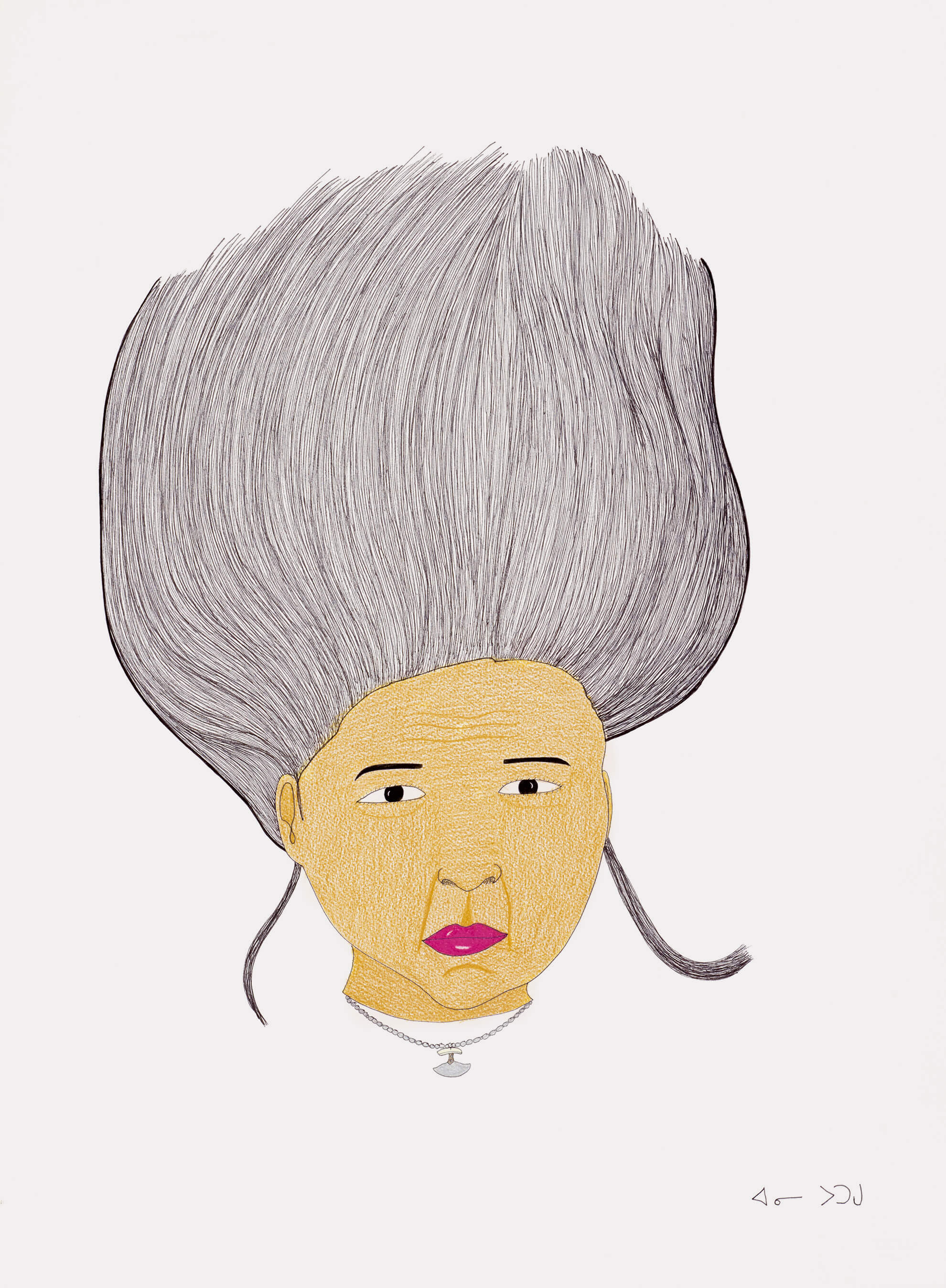 Annie Pootoogook, Myself in Scotland (Moi en Écosse), 2005-2006. Un rare autoportrait qui représente l'artiste lors d'une résidence internationale.
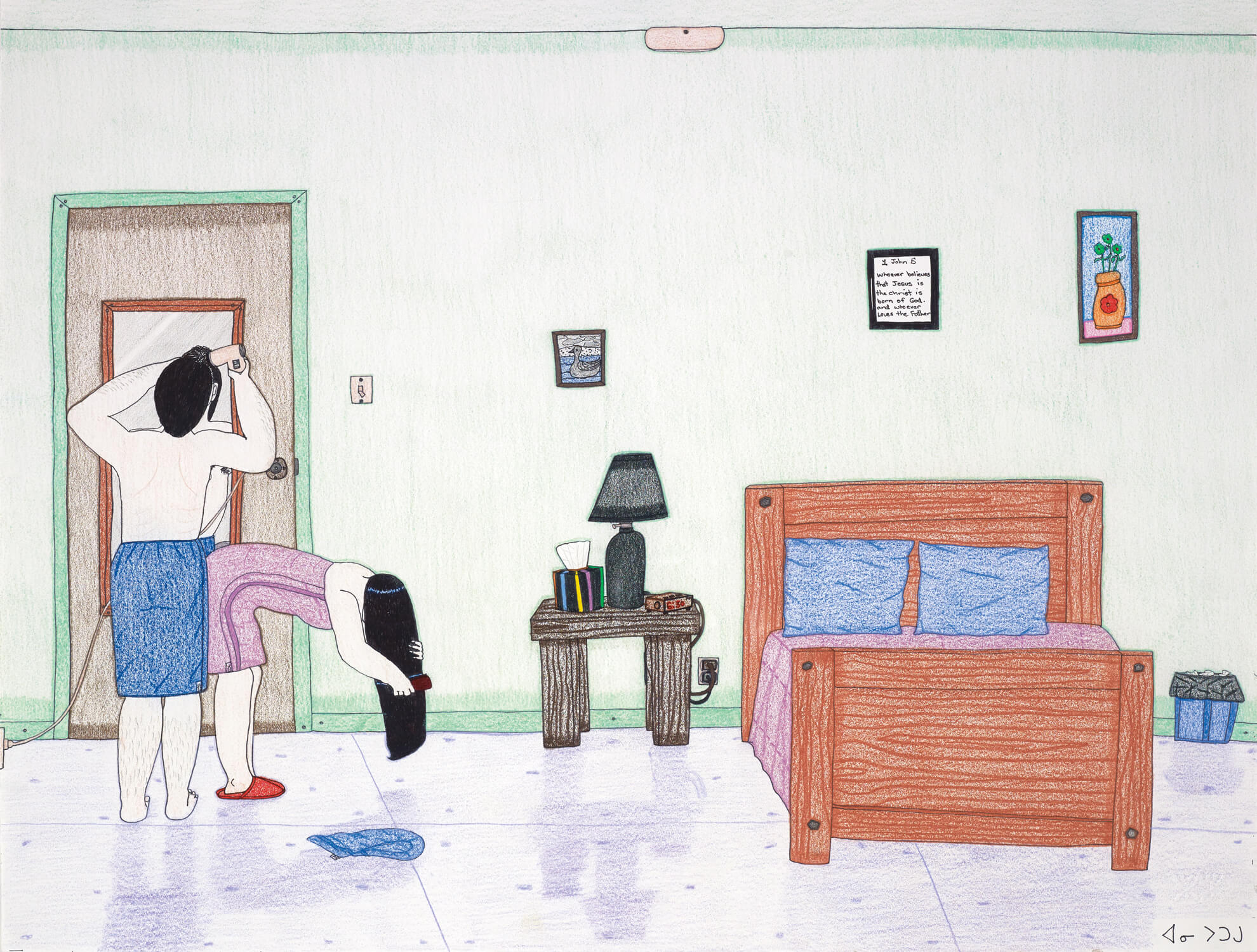 Annie Pootoogook, Morning Routine (Routine du matin), 2003. Les scènes contemporaines de la vie quotidienne sont la pierre angulaire de l'œuvre de Pootoogook.
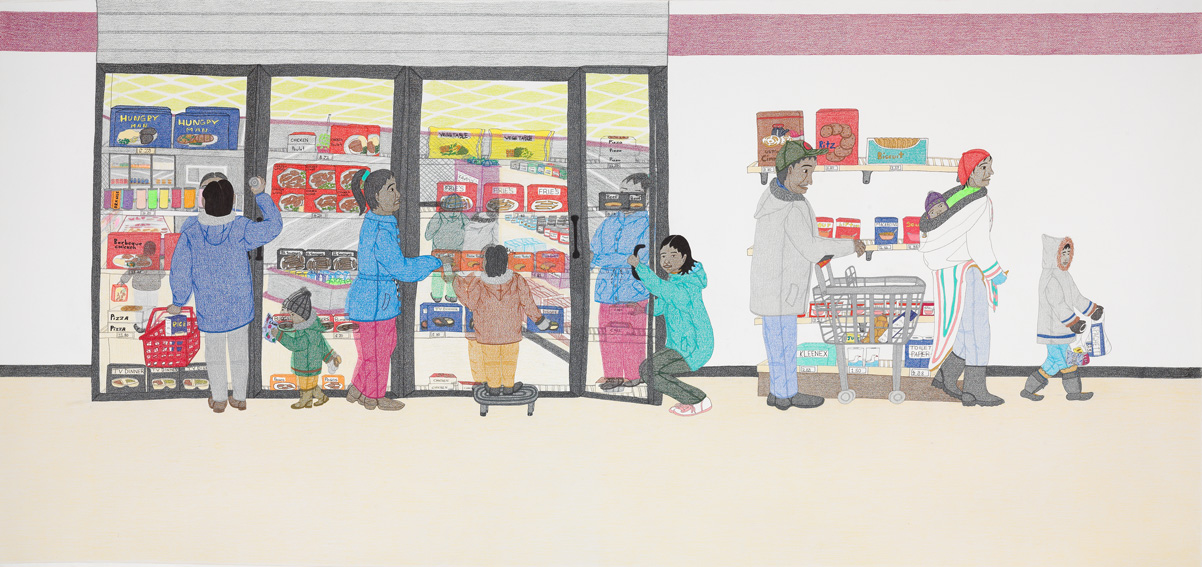 Annie Pootoogook, Cape Dorset Freezer (Congélateur de Cape Dorset), 2005. Pootoogook réalise ce dessin pour son exposition à la galerie d’art contemporain The Power Plant.
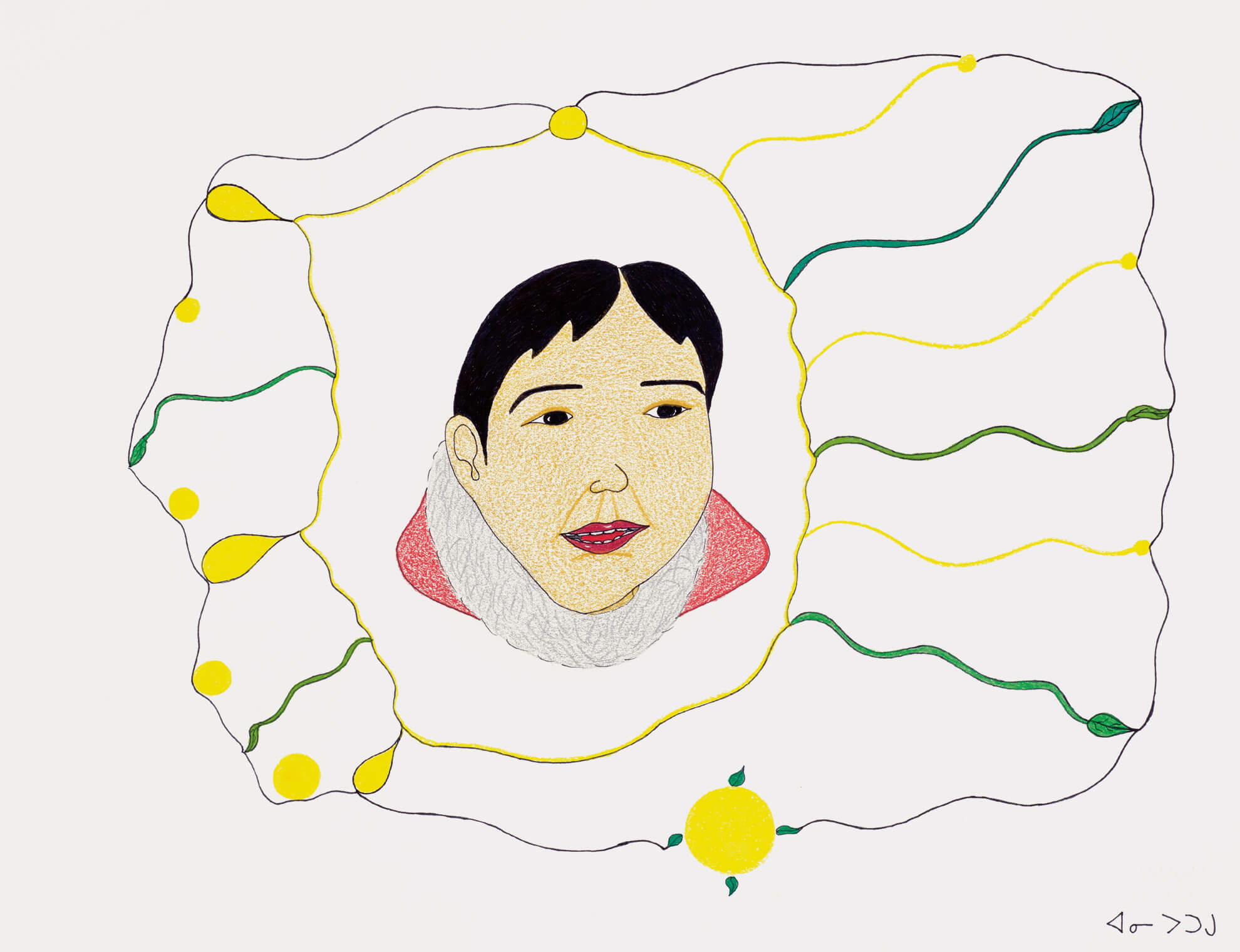 Annie Pootoogook, Composition [Happy Woman] (Composition [Femme heureuse]), 2003-2004. Dans certaines œuvres, Pootoogook trace des lignes expressives pour dépeindre ses sentiments.
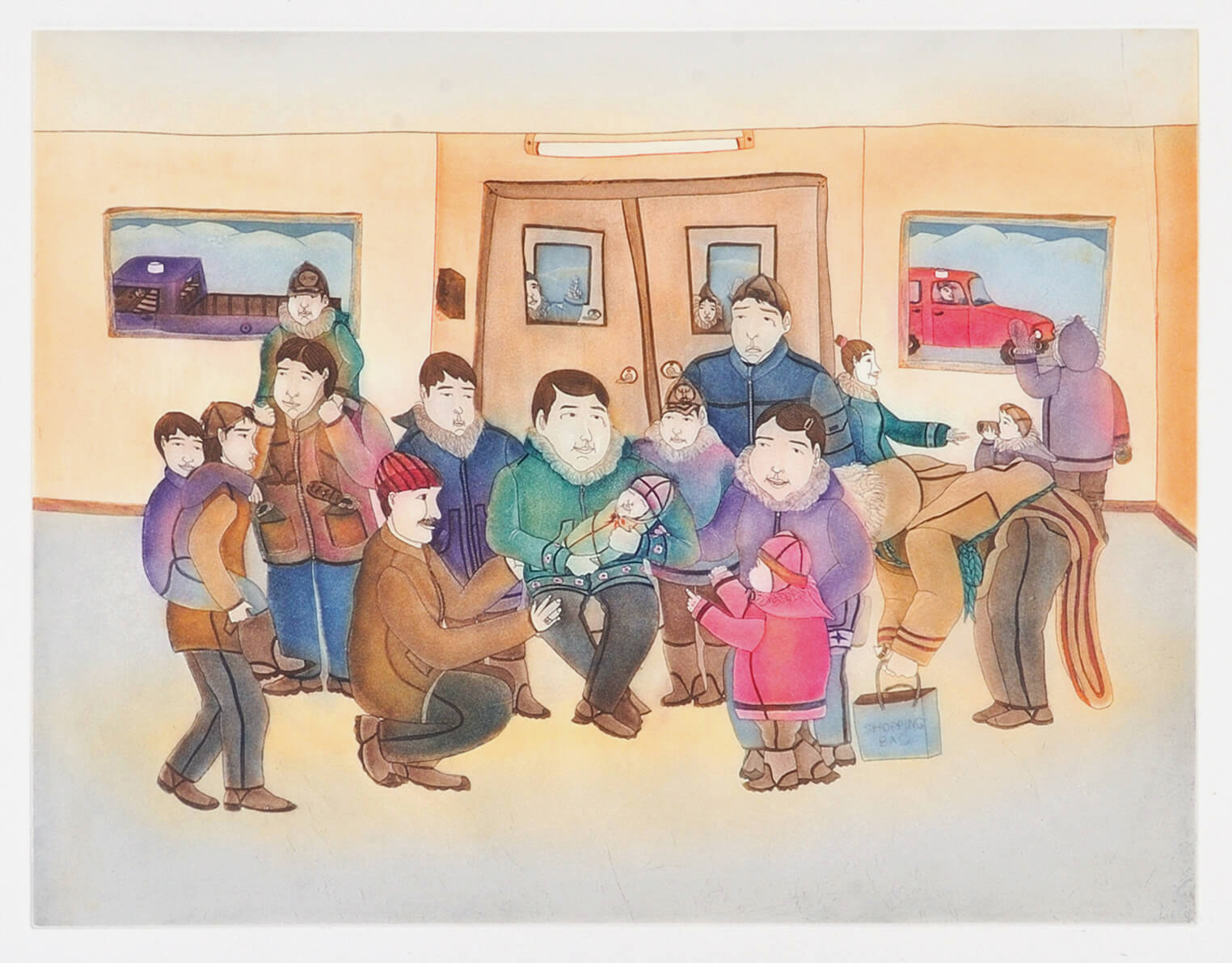 Annie Pootoogook, The Homecoming (À la maison), 2006. Cette estampe exprime l'amour de Pootoogook pour la communauté.
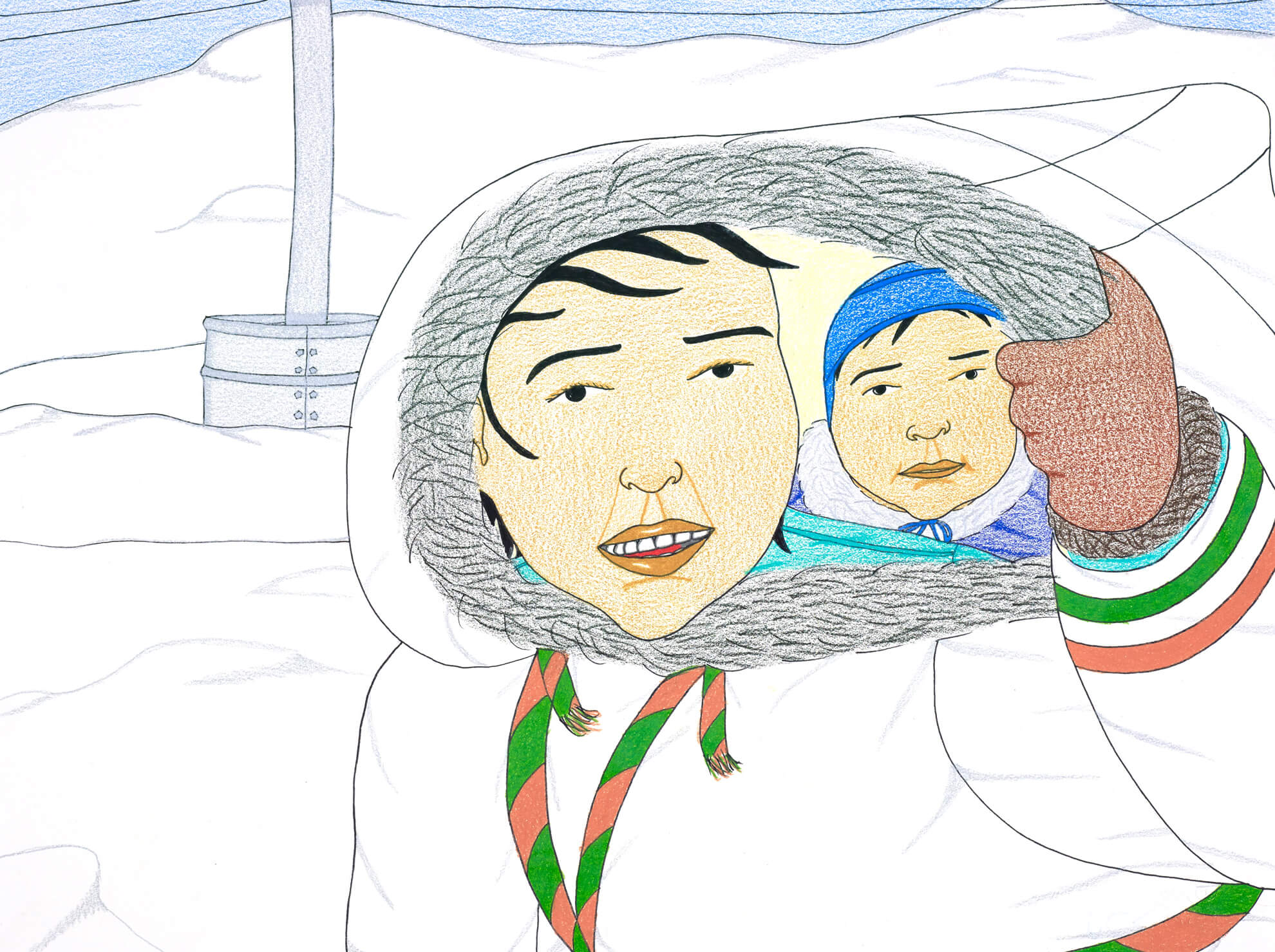 Annie Pootoogook, Composition [Mother and Child] (Composition [mère et enfant]), 2006. Dans cette joyeuse image, un petit enfant jaillit du parka ou de l'anorak de sa mère.
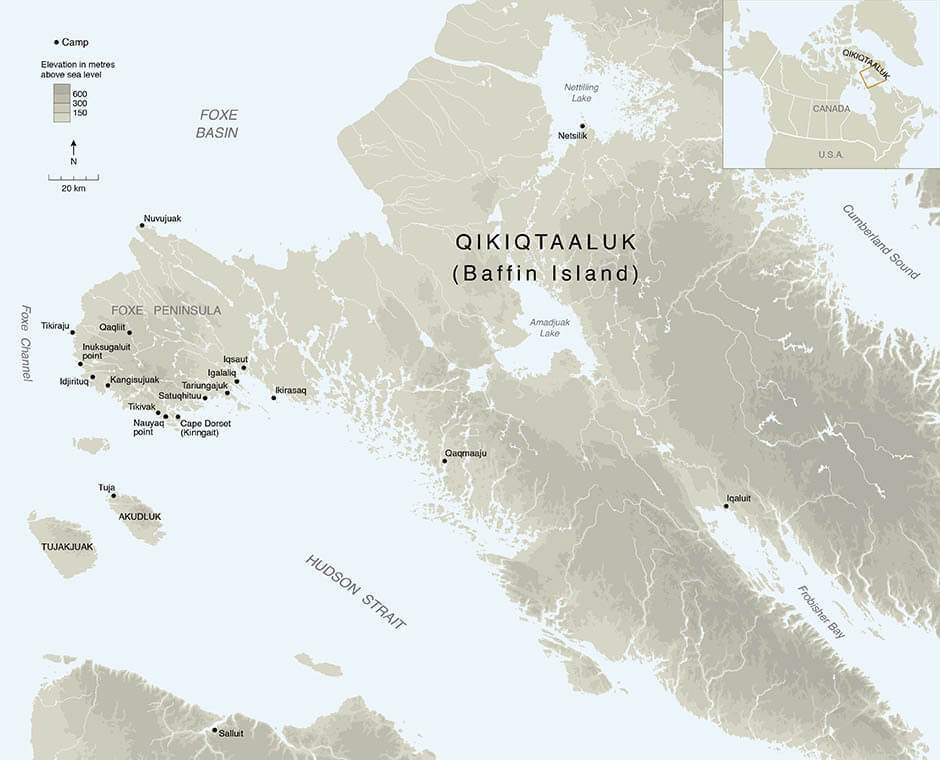 Carte de Qikiqtaaluk (île de Baffin).
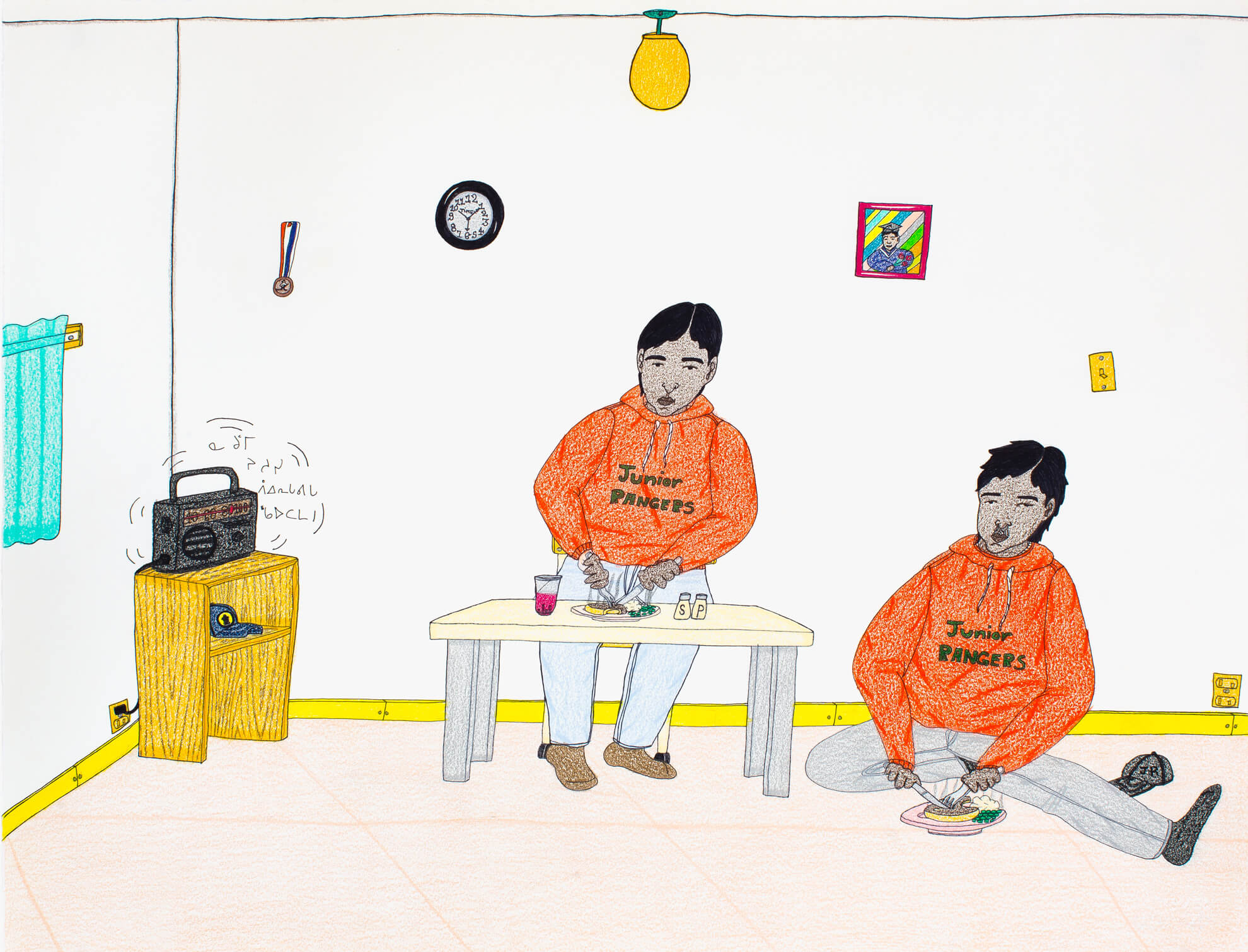 Annie Pootoogook, Junior Rangers (Jeunes rangers), 2006. Cette œuvre fait référence aux médias par le biais de la radio qui vibre dans le coin de l’image.